Checkpoints
Year 7 diagnostic mathematics activities
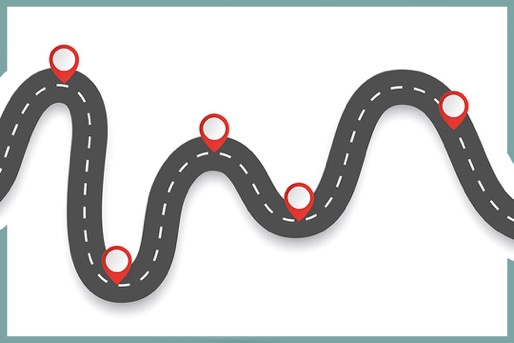 Arithmetic procedures
Thirty-seven Checkpoint activities 
Fourteen additional activities
Published in 2021/22
About this resource
This resource is designed to be used in the classroom with Year 7 students, although it may be useful for other students.
The Checkpoints are grouped around the key ideas in the core concept document, 2.1 Arithmetic procedures, part of the NCETM Secondary Mastery Professional Development materials.
Before each set of Checkpoints, context is explored, to help secondary teachers to understand where students may have encountered concepts in primary school.
The 10-minute Checkpoint tasks might be used as assessment activities, ahead of introducing concepts, to help teachers explore what students already know and identify gaps and misconceptions. 
Each Checkpoint has an optional question marked     . This will provide further thinking for those students who have completed the rest of the activities on the slide.
The notes for each Checkpoint give answers (if appropriate), some suggested questions and things to consider. 
After each Checkpoint, a guidance slide explores suggested adaptations,              potential misconceptions and follow-up tasks. These may include the           additional activities at the end of this deck.
Checkpoints 1–10
*This three-digit code refers to the statement of knowledge, skills and understanding in the NCETM’s Sample Key Stage 3 Curriculum Framework (see notes below for more information).
[Speaker Notes: In the Sample Key Stage 3 Curriculum Framework, statements of knowledge, skills and understanding are arranged to give an example teaching order. The three-digit code for each statement in the framework is a clickable hyperlink to documents with more detailed information, including the key ideas contained within that statement. These key ideas are also shown on slides 7–8 in this deck.]
Checkpoints 11–20
*This three-digit code refers to the statement of knowledge, skills and understanding in the NCETM’s Sample Key Stage 3 Curriculum Framework (see notes below for more information).
[Speaker Notes: In the Sample Key Stage 3 Curriculum Framework, statements of knowledge, skills and understanding are arranged to give an example teaching order. The three-digit code for each statement in the framework is a clickable hyperlink to documents with more detailed information, including the key ideas contained within that statement. These key ideas are also shown on slides 7–8 in this deck.]
Checkpoints 21–28
*This three-digit code refers to the statement of knowledge, skills and understanding in the NCETM’s Sample Key Stage 3 Curriculum Framework (see notes below for more information).
[Speaker Notes: In the Sample Key Stage 3 Curriculum Framework, statements of knowledge, skills and understanding are arranged to give an example teaching order. The three-digit code for each statement in the framework is a clickable hyperlink to documents with more detailed information, including the key ideas contained within that statement. These key ideas are also shown on slides 7–8 in this deck.]
Checkpoints 29–37
*This three-digit code refers to the statement of knowledge, skills and understanding in the NCETM’s Sample Key Stage 3 Curriculum Framework (see notes below for more information).
[Speaker Notes: In the Sample Key Stage 3 Curriculum Framework, statements of knowledge, skills and understanding are arranged to give an example teaching order. The three-digit code for each statement in the framework is a clickable hyperlink to documents with more detailed information, including the key ideas contained within that statement. These key ideas are also shown on slides 7–8 in this deck.]
Key ideas
*‘There are additional resources exemplifying these key ideas in the Secondary Mastery Professional Development | NCETM.
Key ideas
*‘There are additional resources exemplifying these key ideas in the Secondary Mastery Professional Development | NCETM.
Addition and subtraction of positive and negative integers
Checkpoints 1–5
Addition and subtraction of positive and negative integers
Checkpoint 1: January temperatures
The table shows the average temperature in January in eight cities.
Draw a number line and mark these temperatures on it.
Which two cities have the greatest difference in temperature and which have the least difference?
What is the difference in temperature between London and Los Angeles? Find another pair of cities with the same temperature difference. 
Tromsø is __º C warmer than ______ and __º C colder than ________.
New York is __º C warmer than ______ and __º C colder than ______.
Imagine that the average temperature in February is 4º C lower for each city. How would this affect your answers?
[Speaker Notes: This slide is animated. Each question will appear separately so you can choose the pace at which to work with your class. 

A blank number line, with the table printed next to it, is available in ‘Printable resources’ section, on slide 113.

Answers
b) The greatest difference is between Alice Springs (29° C) and Moscow (˗8° C): a difference of 37° C. The least difference could be between Quebec (˗7° C) and Tromsø (˗6° C) or Moscow (˗8° C) and Quebec (˗7°C): a difference of 1°C.
c) 8° C; New York (2° C) and Tromsø (˗6° C) also have a difference of 8° C. 
d) Answers could include: Tromsø is 1º C warmer than Quebec and 11º C colder than London. Only Quebec or Moscow can be written in the second gap; any of the other cities can be in the fourth gap.
e) Answers could include: New York is 9º C warmer than Quebec and 3º C colder than London. Only Quebec, Tromsø or Moscow can be written in the second gap; any of the other cities can be in the fourth gap.

? The answers would remain the same since all cities have changed by the same temperature, so the differences remain the same. 

Suggested questioning
How does drawing a number line help to make sense of the questions?
What is the warmest/coldest temperature? Which cities are closest in temperature?
Do you know where any of these cities are and what the climate is like there?

Things to think about
This first checkpoint offers a context for negative numbers that is likely to be familiar for students. The questions encourage students to compare numbers, or find differences, through zero. Some students may find the number line a helpful tool to support counting back through zero; those who are most fluent will be able to use their knowledge of addition and subtraction facts to bridge zero.]
Checkpoint 1: Guidance
Checkpoint 2: Two rulers
How long is the pen in the picture?
A piece of string is placed so that one end is at 9 cm on the blue ruler, and the other end is at 10 cm on the wooden ruler. How long is it?
A pencil is placed with its tip at 5 cm on the blue ruler. It’s 12 cm long. Where on the wooden ruler is the end of the pencil?
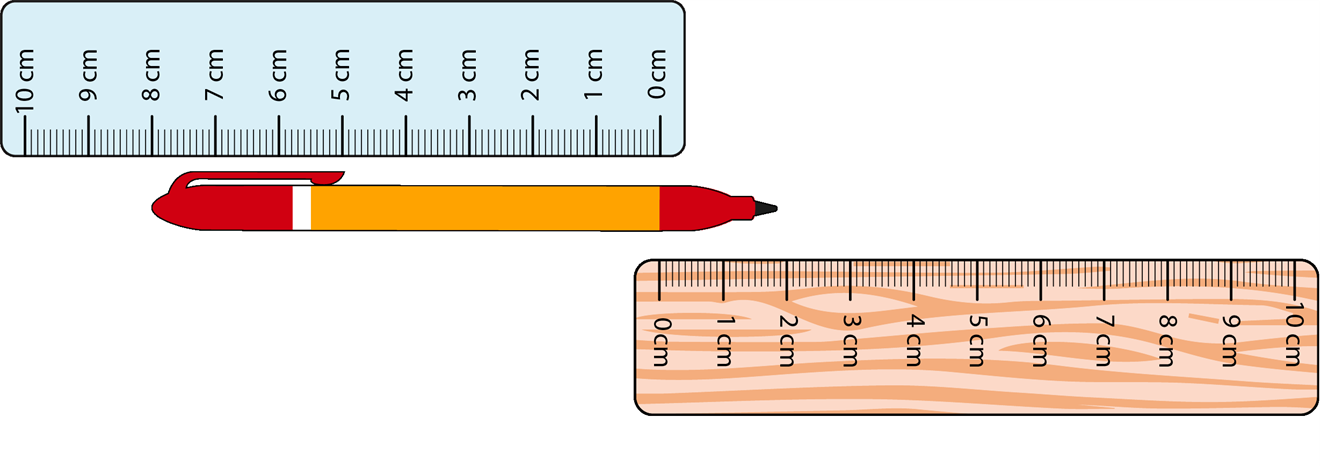 A piece of string is 10 cm long. It is stretched out so that one end is on the blue ruler and the other end is on the wood ruler.
Where might the ends be?
[Speaker Notes: This slide is animated. Each question will appear separately so you can choose the pace at which to work with your class. 

Answers
a) The pen is 10cm long.
b) The string is 19 cm long.
c) The end of the pencil is at 7cm on the wooden ruler.

? Any pair of numbers which sum to 10. 

Suggested questioning
What number might be represented by the crossover of the two rulers?
If an object is __ long, where might one end be on the blue ruler? How about on the wooden ruler? Can you think of any different answers?
How else could we think about the numbers on the blue ruler?

Things to think about
This checkpoint offers students the opportunity to reason and use the skills they will have gained at KS2 without explicitly referencing negative numbers. Whether or not students make the connection without prompting, the task should also enable teachers to assess students’ fluency with addition and subtraction facts.]
Checkpoint 2: Guidance
Checkpoint 3: Ant journeys
An ant starts at 10 on the number line.
It then walks to -9, then back to 8, then to -7, 6, -5 and so on until it reaches 0, where it stops.




How far does the ant walk in total?

What if it starts at 11, then walks to -10, 9, -8…?
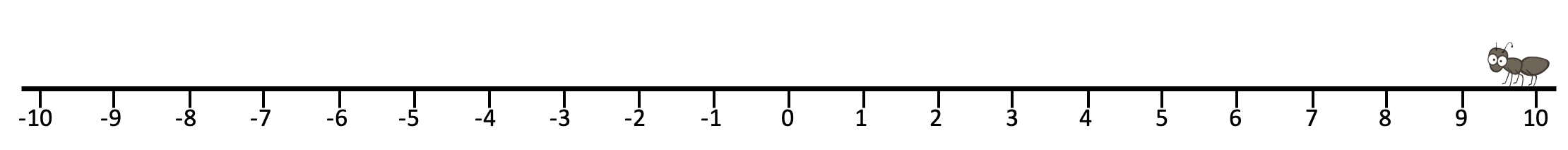 Try starting at different numbers. 
Can you predict how far the ant would walk if it starts at 100?
How do you know?
[Speaker Notes: A printable number line to support this Checkpoint is available in the ‘Printable resources’ section, on slide 114.

Answers
The ant will walk 100 ‘units’ in total: 
[(10 + 9) + (9 + 8) + (8 + 7) + (7 + 6) + (6 + 5) + (5 + 4) + (4 + 3) + (3 + 2) + (2 + 1) +1] 
= [19 + 17 + 15 + 13 + 11 + 9 + 7 + 5 + 3 + 1].

b) Starting at 11 adds a journey of 21 ‘steps’ so the total is 121.

? Students may notice that the answer is the square of the start number (so 100 × 100 = 10 000). If students do not make this connection, they may still notice that the ant’s journey is the sum of all the odd numbers up to 2n-1 (where n is the start number) and attempt to use this generalisation to calculate 999 + 997 + 995 etc.

Suggested questioning
How do you calculate the journey each time? What is the role of 0 in your method?
What do you notice about each stage of the ant’s journey? Is there a pattern?
Suggest a part of the ant’s journey that will be __ steps long?
Are any stages of the ant’s journey an even number of steps? Why or why not?

Things to think about
This checkpoint is a classic example of a ‘low floor, high ceiling’ activity. At its most basic, the activity offers an opportunity to practise counting through zero and using addition/subtraction facts to do this more fluently. A deeper understanding leads students to consider the pattern of steps that is created each time, and the connection with square numbers. Whilst this is an interesting connection to make, the most important focus in terms of assessment here is to check students’ confidence and fluency with calculations that bridge zero.]
Checkpoint 3: Guidance
Checkpoint 4: Dots
Grace places a dot on a number line.
It is five away from zero.
Where might Grace’s dot be?
Emily places a dot on a number line.
It is one hundred away from one.
Where might Emily’s dot be?
Max places a dot on a number line.
It is seven away from three.
Where might Max’s dot be?
Adam places a dot on a number line.
It is one away from one quarter.
Where might Adam’s dot be?
In each situation there are two possible answers.
How far apart are the dots for the two answers?
Can you explain why this is the answer?
Checkpoint 4: Guidance
Checkpoint 5: Representing negatives
Match each pair from part a to a set of double-sided counters and calculation. How do you know they match?
Match each number line to a calculation.
-
5 ˗ 3
+
-
-
+
5 + ˗3
+
-
3 ˗ 5
˗3
˗2
˗5
˗2
0
2
0
0
2
5
3
0
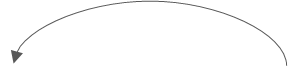 -
˗5 + 3
+
+
-
3 + ˗5
+
+
-3 + 5
+
-
-
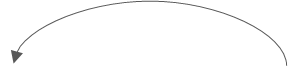 Draw a set of number lines that represent some possible additions and subtractions connecting 2 and ˗7. Can you also represent these calculations using double-sided counters?
[Speaker Notes: This slide is animated. Part b and the ‘further thinking’ question will appear separately so you can choose the pace at which to work with your class. 
A printable version of this Checkpoint is available in the ‘Printable resources’ section, on slide 115.

Answers
a) The first number line matches to 3 ˗ 5; the second matches to ˗5 + 3; the third matches to ˗3 + 5; the fourth matches to 5 ˗ 3.
b) 5 + -3 matches to both the third and fourth number lines (and therefore to 5 ˗ 3 and ˗3 + 5); 3 + ˗5 matches to both the first and second number lines (and therefore to 3 ˗ 5 and ˗5 + 3).

? Number lines representing any calculation from: -7 + 2 = -5, -7 – 2 = -9, 2 + -7 = -5, 2 - -7 = 9, 2 – 9 = -7, -7 + 9 = 2. Please note that subtracting a negative is entirely unfamiliar and so students may not suggest and will not yet have an answer to 2 - -7 = 9. However, some may be able to use the double-sided counters to reason about a likely answer.

Suggested questioning
What is the same? What is different?
What is the difference being represented?
Where is the ˗2 in this representation? (Depending on the calculation, you might ask students to identify the 2, ˗2, 3, ˗3, 5 or ˗5.)

Things to think about
This Checkpoint offers an opportunity to discuss the number line representation alongside a set of four related additions/subtractions. In all of these, draw attention to where, for example, 5 is marked on the number line and where it is represented by the difference between the two numbers. Part b introduces double-sided counters as a representation: these, much like the calculations given alongside the images, are not something that students will be familiar with from primary school. The intention is that, by introducing double-sided counters alongside the more familiar number line, teachers will be able to assess how readily students adapt to the representation and that this information will support planning for future teaching of operating with negative numbers.]
Checkpoint 5: Guidance
Addition and subtraction with decimals
Checkpoints 6–10
Addition and subtraction with decimals
Checkpoint 6: Shapes for digits
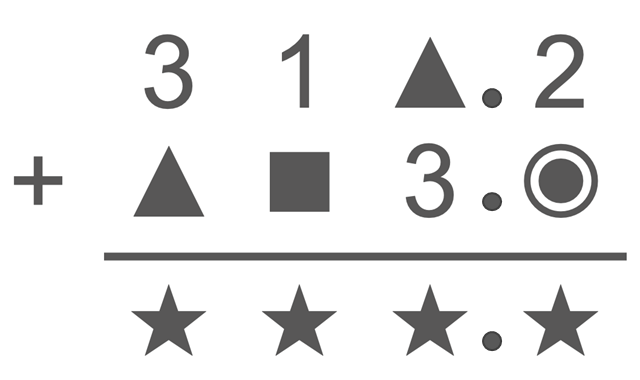 In this calculation, the four digits have each been replaced by different shapes.
Which digit(s) could the ★ represent?
Explain why:
the ▲ can’t represent 7 
the ■  can’t represent 4
the ★ can’t represent 4.
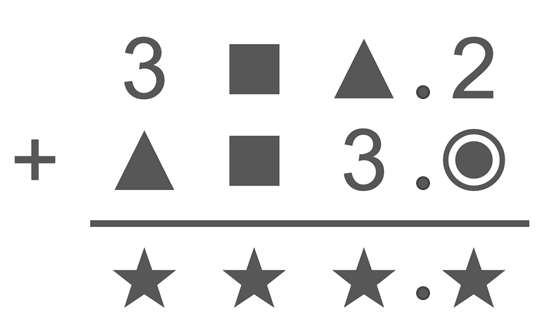 What happens to the number of possible solutions in this version of the calculation?
[Speaker Notes: Answers
a) The star symbol can only be 7, 8 or 9.
b) 
The triangle can’t represent 7 as that would mean that the ones column would total 10, but if the tenths column had totalled ten we would need to add the one that had been carried from there.
The square can’t represent 4 as that would mean that the star had a value of 5, and therefore the triangle and circle would need to be 2 and 3 respectively and these are already stated in the calculation not as shapes.
The star can’t represent 4 for the same reason (so, for example, the circle would need to be 2 – but 2 is already stated).


Suggested questioning
What is the lowest/highest each symbol could be?
Would this question change if the decimal point was moved? Why or why not?

Things to think about
Checkpoint 6 features decimal addition as a context, but the inclusion of a decimal point is irrelevant to the task – save to perhaps act as an indication of students’ confidence when faced with calculations with decimals. Students will need to reason about what the digits can possibly sum to, which will both demonstrate their understanding of the structures that underpin the algorithm for column addition, as well as their fluency with the addition and subtraction facts needed for efficient calculation.]
Checkpoint 6: Guidance
Checkpoint 7: Impossible calculations
▲ and █ represent different digits. Explain why these are impossible calculations.
█
▲
█
▲
▲
▲
▲
▲
a)
b)
c)
d)
▲
▲
▲
█
█
▲
█
█
+
+
−
−
1
1
1
0
0
0
1
0
0
0
How could you change the answer to these calculations so that they are possible? 
Is there more than one way to do this?
Create your own impossible additions and subtractions.
How do you know they are impossible?
[Speaker Notes: This slide is animated. Each question will appear separately so you can choose the pace at which to work with your class. 

Answers
a) If ▲ + ▲ = 10 in the tenths column, then one would be carried into the ones column so here you would need to do ▲ +▲ + 1. This calculation can be corrected by changing the sum, for example to 2.2, 4.4, 6.6, 8.8, 11.0, 13.2, 15.4, 17.6 or 19.8.
b) Much as with part a, if ▲ and █ sum to 10, then one would be carried into the ones column so here you would need to do ▲ + █ + 1. This calculation can be corrected by changing the sum, for example to 11.0. (There are too many possible answers to list here!)
c) Only digits that are the same have a difference of 0. This calculation could be corrected by switching ▲ and █ in either the ones or tenths column.
d) If ▲ − █ = 1, and therefore █ is less than ▲, this calculation will not have a positive solution. This calculation could be corrected by switching ▲ and █ in either the ones or tenths column. Alternatively, students may realise that █ could be greater than ▲, in which case ten tenths would have been exchanged from the ones column. In this instance, ▲ must equal 0 and █ must equal 9 (since 10 − 9 is the only possible calculation that could result in a 1 in this column). This would give a calculation of 8 – 0 in the ones column, so the calculation could also be corrected by amending the answer to 8.1

Suggested questioning
What do you know about adding/subtracting two numbers that are the same?
What would happen in d if █ was less than ▲? How about if █ was more than ▲?
Does the answer to ▲ + ▲ change depending on its position?

Things to think about
Much like Checkpoint 6, Checkpoint 7 asks students to demonstrate their understanding of the structure of column addition – and, here, subtraction as well – by considering what digits could be represented by symbols. In this case, all of the calculations are impossible and so students will need to articulate why this is the case. Specific features are focussed upon (such as carrying between columns in part a) so that teachers can assess students’ understanding of the structure behind the algorithm.]
Checkpoint 7: Guidance
Checkpoint 8: Subtraction gaps
3
7
4
3
7
4
Here are three slightly different subtractions.
3
7
4
2
5
2
5
2
3
0
−
8
−
−
0
Without calculating, explain why the following statements are false.
The blue digit must be 1 in each calculation as the tenths digits are one apart.
The orange digit must be 7 in both cases as the difference is 0.
The purple digit must be 1 in all three calculations as 3 − 2 = 1.
Find the missing digits.
Create your own missing digit subtraction problem that has a solution of 10.5. Is there more than one way to do this?
[Speaker Notes: This slide is animated. Each question will appear separately so you can choose the pace at which to work with your class. 

Answers
 
The statement around the blue digit unpicks a common mistake where students subtract ‘up’ when the subtrahend is greater than the minuend within a column. Students should understand that, in the second and third calculation, the blue digit will be the difference between 14 and 5, not 4 and 5.
The statement around the orange digit is true for the first calculation, but not for the second and third because one from this column will have been exchanged for ten tenths. In these calculations, 7 ones are now 6 ones. (NB the third calculation uses a green square as the difference is 8 not 0 here).
The statement around the purple digit picks apart a similar misconception to the orange number; the answer digit of 8 is an indication that exchange was needed. This statement also draws attention to the fact that column subtraction should always start in the column with the lowest place value.

b) 37.4 ˗ 27.3 = 10.1; 37.4 ˗ 26.5 = 10.9; 37.4 ˗ 28.5 = 8.9

Suggested questioning
If the blue number is not 1, what could it be?
If the orange number is not 7, what could it be?
If the purple number is not 1, what could it be?
What happens when you need to subtract a digit from a smaller digit? Why is this possible?

Things to think about
Checkpoint 8 is a classic missing box problem using the context of decimal subtraction. The addition of part a provides some structure for discussion, highlighting some common mistakes with the algorithm for column subtraction. This may support those who are less confident to access part b, and also offer an opportunity to listen to how students articulate their responses. It should be noted that, in this activity, the colours of the boxes are to indicate digits that should be compared/discussed, not to illustrate that they have the same value (as can be common in some other missing value problems).]
Checkpoint 8: Guidance
Checkpoint 9: Largest and smallest differences
−
5
9
7
8
4
6
Arrange these cards onto the grid to create:
the largest possible positive difference
the smallest possible positive difference.
How would your answers change if the grid looked like this:
−
[Speaker Notes: Printable digit cards and a place value grid to support this Checkpoint are available in the ‘Printable resources’ section, on slides 116-127.

Answers
a) 98.7 ˗ 45.6 = 53.1
b) 74.5 ˗ 69.8 = 4.7 

? Largest difference: 98.7 – 4.56 = 94.14
? Smallest difference: 45.6 – 9.87 = 35.73

Suggested questioning
What is the largest number you can create? What is the smallest? How does this help you?
Why is 57.9 ˗ 46.8 = 11.1 not the smallest difference?
How can you make sure your difference doesn’t have a digit in the tens column?

Things to think about
At its most basic, Checkpoint 9 offers an opportunity to practise column subtraction. Reasoning about creating the largest possible difference is relatively straightforward, but to created the smallest possible difference students will need to consider how to ensure that their calculations feature exchange from the tens and ones columns. This encourages much deeper thinking about the structure of place value that underpins the column method for subtraction.]
Checkpoint 9: Guidance
Checkpoint 10: Decimal differences
Complete these calculations. Is there more than one possible answer?
−
a)
=
6
2
b)
−
=
0
2
−
=
9
2
c)
Choose six different digits to complete this calculation:
−
=
[Speaker Notes: This slide is animated. Each question will appear separately so you can choose the pace at which to work with your class. 

Answers
a) One possible answer is 14 – 7.8; answers may range from 16 – 9.8 to 10 – 3.8.
b) 10 – 9.8; there is only one possible answer.
c) e.g. 16 – 6.8 (answers may range from 19 – 9.8 to 10 – 0.8)

? Any valid answer with the correct number of digits, for example 10 – 7.6 = 2.4

Suggested questioning
What is the largest the minuend must be? How do you know?
Why can’t any of these questions start with 20?
Why is there only one solution to part b?

Things to think about
Checkpoint 10 practises column subtraction where the two numbers have different numbers of decimal places; specifically, where the minuend is an integer and the subtrahend is not. The numbers have been carefully selected to encourage discussion about the mathematical structures underpinning the calculation. Part b, for example, only has one answer as any integer greater than 10 would require a subtrahend with a tens column (i.e. _ _ . _) to have a difference of 0.2. For the same reason, the largest the minuend can be in part a is 16. Students should be encouraged to think about the limits of possibility for each number: what is the smallest and largest it could be?]
Checkpoint 10: Guidance
Multiplication and division of positive and negative integers
Checkpoints 11–20
Multiplication and division of positive and negative integers
Checkpoint 11: Ordering multiplications
Is it possible to put these calculations in order from least to           greatest product without calculating?

18  23 	 9  47 	17  23	18  24	38  12
Write a multiplication with a product that is larger than all of these.
Write a multiplication with a product that is not quite the smallest!
[Speaker Notes: Answers
17 × 23 = 391, 18 × 23 = 414, 9 × 47 = 423, 18 × 24 = 432, 38 × 12 = 456
Ideally the correct order results from reasoning, without the answers being calculated.

? A correct answer could be 39 × 12 (or anything greater than 38 × 12).
? A correct answer could be 17.5 × 23 (or anything less than 18 × 23 and greater than 17 × 23).

Suggested questioning
How could you think about these products without calculating?
How could we write 18 × 23 so it can be compared easily with 9 × 47?
How could we compare 9 × 47 and 18 × 24?
How do we know that 38 × 12 is larger/greater than 18 × 24, without working the answer out?

Things to think about
Checkpoint 11 explores multiplication, with the intention that students would be able to order the products without calculating. There are many approaches to this task, and seeing what students choose to do will help teachers to assess both their confidence with multiplication and also their ability to estimate and reason about related calculations..]
Checkpoint 11: Guidance
Checkpoint 12: Ordering divisions
Is it possible to put these calculations in order from least to         greatest quotient without calculating?

18  23 	 17  24 	 23  24 	 17  23
Write a division with a quotient that is larger than all of these.
Write a division with a quotient that is not quite the smallest!
[Speaker Notes: Answers
17  24, 17  23, 18  23, 23  24
? For example, 23  23 or anything larger/greater than 23  24
Not quite the smallest: e.g. 17  23.5

Suggested questioning
How do we know that 17  24 is less than 17  23, without working the answer out?
How do we know that 18  23 is larger/greater than 17  23, without working the answer out?
Can we be sure that 23  24 is larger/greater than 18  23?
How do we know that all of these answers are less than 1?

Things to think about
Checkpoint 12 is an opportunity to explore division. As with Checkpoint 11, there are many approaches to this task, and seeing what students choose to do will help teachers to assess both their confidence with division and also their ability to estimate and reason about related calculations. The intention is that students would be able to order the quotients without calculating. Unlike Checkpoint 11, teachers should not ask students to calculate to check. This is because they will not have been taught to handle quotients that are irrational and less than one at primary school, and any method that uses fractions would distract from the purpose of the task. There are further opportunities to explore students’ proficiency with the algorithm for division in checkpoints 17 and 18.]
Checkpoint 12: Guidance
Checkpoint 13: Stories
A story that fits the calculation 12 + 3 is:
Carol has 12 biscuits and Richard has 3 biscuits.
Altogether Carol and Richard have 12 + 3 biscuits.

Write a story that fits each calculation: 
12  3
3  12
12  3
3  12
Which of 12  3 and 3  12 gives the greater answer?
Write a division calculation that gives an answer between   the two.
[Speaker Notes: Answers
Any appropriate story to fit 12 × 3, such as Carol has 3 packets of biscuits. Each packet has 12 biscuits. Altogether, Carol has 12 × 3 biscuits. 
Any appropriate story to fit 12 × 3, such as Carol has 3 packets of biscuits. Each packet has 12 biscuits. Altogether, Carol has 3 × 12 biscuits. 
Any appropriate story to fit 12  3, such as Richard has 12 biscuits. He shares them with 3 friends. Each person will have 12  3 biscuits. 
Any appropriate story to fit 3  12, such as Richard has 3 biscuits. There are 12 biscuits in a packet. He has 3  12 packets.

? 12  3 is greater than 1 and 3  12 is less than 1, so 12  3 gives the greatest answer.
Examples such as 12  4 or 3  10 would give an answer between the two.

Suggested questioning
How might an array help you imagine a story for multiplication?
Can you think of a multiplication context where something is scaled to be 3 or 12 times bigger?
Is your division story an example of grouping or sharing?

Things to think about
In Checkpoint 13, students are asked to suggest contexts for calculations. Using the same numbers throughout draws attention to commutativity: draw attention to how the two stories for parts a and b can be the same but the stories for c) and d) cannot. Students may find it more challenging to create stories for multiplication and division than for addition and subtraction. The selection of 12 and 3 is deliberate so that it is easier for students to make sense of part d), which has a fractional quotient; Additional Activity D offers an alternative number selection.]
Checkpoint 13: Guidance
Checkpoint 14: Largest and smallest product
Choosing digits from 1 to 9, and using each digit only once, place one digit in each box so that the product is:
as small as possible
as large as possible.
×
Can you make a larger or smaller product if you’re able to move the  card?
[Speaker Notes: Additional Activity E offers an alternative task so that, if you wish, students can start with a two-digit by one-digit multiplication before working on this three-digit by one-digit multiplication.

Answers
a) The smallest product is 234 × 1 = 234.
b) The largest product is 876 × 9 = 7 884.

? If you can move the multiplication symbol to create a two-digit by two-digit multiplication, then the largest product is 87 × 96 = 8 352. The smallest product is unchanged.

Suggested questioning
Why will you not use the digit 9 for part a? 
Why will you not use the digit 1 for part b?
How can you use your biggest and smallest digits so that they do have the greatest impact on the magnitude/size of        the answer?

Things to think about
In Checkpoint 14, students are asked to think about how the size of the numbers they create will affect the size of the product. The activity practises methods for multiplication, but the main focus for assessment is whether students can reason about what combinations of numbers will produce the biggest and smallest products. Make a judgment call about the length of time to allocate to this open-ended activity; 10 minutes may not be sufficient.]
Checkpoint 14: Guidance
Checkpoint 15: Largest and smallest quotient
Choosing digits from 1 to 9, and using each digit only once, place one digit in each box so that the quotient is:
as small as possible
as large as possible.

Can you make a larger or smaller quotient if you’re able to move the  card?
[Speaker Notes: Additional Activity F offers an alternative task so that, if you wish, students can start with a two-digit by one-digit division before working on this three-digit by one-digit.

Answers
a) 123 ÷ 9 = 13.6666666... If students have been taught to write the remainder exactly, this is likely to be as a fraction so 6/9 or 2/3.
b) 987 ÷ 1 = 987

? Yes and no! Moving the division card so that you can divide a one-digit number by a three-digit number will result in the smallest quotient, in this case 1 ÷ 987. The largest quotient will remain the same.

Suggested questioning
Will you use a one-digit for part a? Why or why not? 
What is the biggest number you can create? Will you use this in part a or part b?
How can you make the biggest quotient? 

Things to think about
Checkpoint 15 is the ‘partner’ of Checkpoint 14 and asks students to think deeply about how the relative size of the dividend and divisor affects the quotient. There is also an opportunity for students to practise written methods of division to check whether their assumptions are correct. Make a judgment call about the length of time to allocate to this open-ended activity; 10 minutes may not be sufficient.]
Checkpoint 15: Guidance
Checkpoint 16: Grouping and sharing
Ayesha and Zoe both represent 24 ÷ 6 = 4 using bar models and dots.
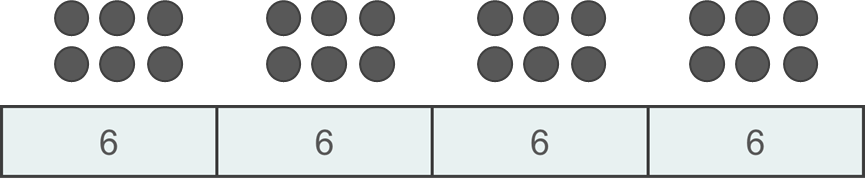 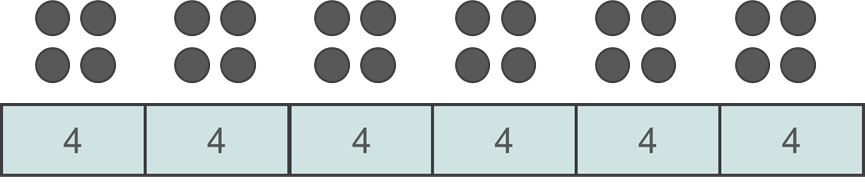 My diagram shows that 4 groups of 6 make 24.
My diagram shows that 24 shared between 6 is 4.
Ayesha
Zoe
How can they both be correct?
Draw diagrams to represent the following divisions. Are you grouping or sharing?
350 ÷ 7	350 ÷ 50	350 ÷ 70	350 ÷ 2
Write some divisions that you can complete using mental methods. Do you use grouping or sharing?
[Speaker Notes: This slide is animated. Each section will appear separately so you can choose the pace at which to work with your class. 

Answers
a) Because 4 groups of 6 is equivalent to 6 groups of 4 and/or division is the inverse of multiplication
b) Students may represent these calculations in any way that makes sense to them, although they may be more likely to use the bar models and arrays shown. It is likely that the relative size of the numbers will affect whether their representation uses grouping or sharing. For example, 350 ÷ 7 is likely to show 350 shared between 7, as 50 groups of 7 would be time consuming to draw! Conversely, 350 ÷ 50 is likely to show 350 made up of groups of 50 (as 7 groups of 50 is quicker to draw than a model sharing 350 between 50.

Suggested questioning
What does ‘grouping’ mean to you? What about ‘sharing’? Could you draw diagram to explain them?Do you always think of division as sharing or grouping? 
Which divisions do you think of as grouping? Which as sharing?
When you do a written method of division, are you grouping or sharing?

Things to think about
Checkpoint 17 addresses the two different ways to represent division: the partitive (sharing) model and the quotitive (grouping) model. Explore whether students understand that division can be represented both ways, and if they are aware of which model they use when calculating. Be aware of the language you use when talking about division: you may tend towards one model more than the other in explanations of division. Often, this is the sharing model – but the written algorithm for division relies upon grouping. 

These are written as context-free problems, to focus on the representations and the structure. However, looking at contextual problems may be an interesting next step. Consider whether the context of the problem leads students towards either model, or whether the number selection has the bigger influence.]
Checkpoint 16: Guidance
Checkpoint 17: 327
3
7
2
7
2
3
3
3
7
3
2
3
2
7
3
3
2
7
3
3
2
7
3
3
Can you think of a different three-digit number that will give an integer answer, when divided by 3? How do you know this will work? What happens when you rearrange the digits and divide by 3?
[Speaker Notes: This slide is animated. Each question will appear separately so you can choose the pace at which to work with your class. 

Answers
372  3 = 124
327  3 = 109
723  3 = 241
732  3 = 244
237  3 = (0)79
273  3 = (0)91

Suggested questioning
What’s the same and what’s different about each question?
Which was the most difficult calculation to do? Why?
Why do all the calculations give an integer answer?

Things to think about
Checkpoint 18 is an opportunity to practise the written algorithm for division and to check whether students know how to use it. The structure of the activity is designed to build up the complexity of the process each time; it is suggested that students complete the pairs in the order that they appear. Different misconceptions might reveal themselves in each question (see guidance slide). There is also the opportunity to touch on the rules of divisibility, in explaining why all rearrangements of 372 will be divisible by 3.]
Checkpoint 17: Guidance
Checkpoint 18: Dividing by 15
a) Choose a single digit to go into the box, then complete the calculation. 
b) Is it possible to have an integer answer?
15
1
5
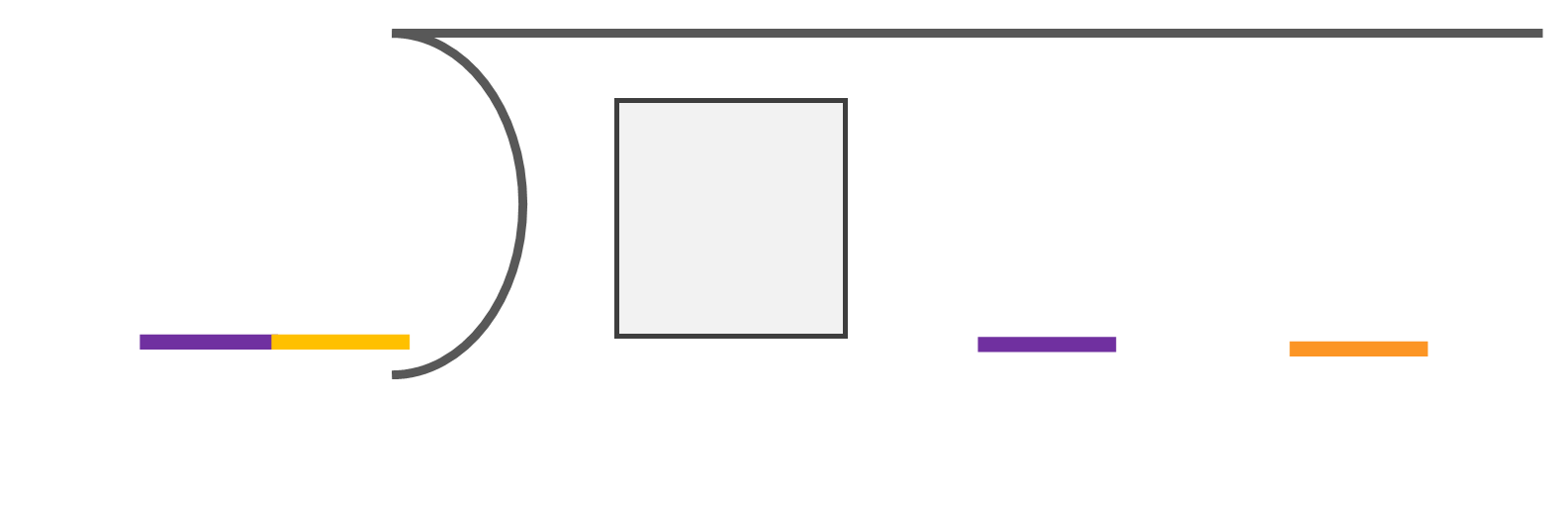 Create another problem using this format:
Can you create one that will have only one integer answer?
[Speaker Notes: Answers
a)
For 0, answer is 1 
For 1, answer is 7 10/15
For 2, answer is 14 5/15
For 3, answer is 21  
For 4, answer is 27 10/15
For 5, answer is 24 5/15
For 6, answer is 41
For 7, answer is 47 10/15
For 8, answer is 54 5/15
For 9, answer is 61

b) Integers are possible when the digits 0, 3, 6 or 9 are chosen, as these multiples of 100 are divisible by 15.

? Students must think about what multiples of 100 their chosen number is a factor of. For example, 25 is a factor of 100 so all possible solutions to □25 ÷ 25 will be integers; 16 is a factor of 400 and 800, so □16 ÷ 16 will be an integer when the box is filled with 4 or 8 (416 ÷ 16 = 26 and 816 ÷ 16 = 51). To create a problem with only one integer answer, students need to choose a two-digit number that is a factor of only one of the possible multiples of 100. For example, 45 is a factor of only 900, so □45 ÷ 45 will be an integer when the box is filled with a 9 (945 ÷ 45 = 21).  

Suggested questioning
Did you notice that the last two digits of the dividend is the same as the divisor?
How might we ensure that we are left with no remainder at the end of this calculation? How does this influence our decision about the missing digit?
If we think about the dividend as a multiple of 100, plus the 15, then which multiples of 100 can be divided exactly by 15?

Things to think about
When given a division to explore, some students may approach it as a ‘trial and error’ activity; there is still great value for assessment in this approach (see Guidance). Students who think more deeply about the mathematical structure of this problem may also begin to reason about how the digit chosen for the hundreds column affects the answer. If □00 is divisible by 15, then the answer will be an integer.]
Checkpoint 18: Guidance
Checkpoint 19: Partitioning 98
Which method of partitioning is most useful for each of these calculations?
98 ÷ 7
98 ÷ 2
98 ÷ 4
98 ÷ 5
98 ÷ 3
Below are some different ways to partition 98.
Can you think of any more?
95 + 3
90 + 8
70 + 28
98
80 + 18
50 + 48
Erika is doing a calculation involving division and has chosen to partition her dividend into 40 + 16. What number might her divisor be? What might her divisor be if she partitioned it into 50 + 6?
[Speaker Notes: This slide is animated. Each question will appear separately so you can choose the pace at which to work with your class. 

Answers
a) Examples could be 60 + 38, 40 + 58, 30 + 68, etc.
b) Students may choose different partitions for each question, although lend themselves to certain calculations. 
For example, 70 + 28 is the only partition that really makes logical sense for 98 ÷ 7, as both numbers are divisible by 7. 
For 98 ÷ 2, students are likely to choose a pair of numbers that are both even. 
The calculations 98 ÷ 4, 98 ÷ 5 and 98 ÷ 3 will not produce integer quotients; students may choose to partition these numbers using a multiple of the divisor as a starting point. 

? If she partitioned her dividend into 40 + 16, her divisor might be 4 or 8. If she partitioned it into 50 + 6, her divisor might be 10 or 5.

Suggested questioning
Look at 90 + 8. If your divisor was 10, how does partitioning in this way help you to ‘see’ the quotient/answer?
What can you ‘see’ inside 70 + 28?
What might we think about when deciding how best to partition a number before dividing?

Things to think about
Checkpoint 19 looks at division without explicitly referencing written methods, and asks students to consider the most efficient way to partition a number to complete a division. It is likely that students will choose to partition their number differently for some of the divisions in part b, and their choice of number offers interesting points for both assessment and discussion (see Guidance slide).]
Checkpoint 19: Guidance
Checkpoint 20: Dealing with remainders
What is the same and different about each of these questions? 
What will be the same and different about the answers?
Dave is a waiter and has 63 plates to collect. He can carry 10 plates at a time. How many trips does he need to make?
Cliff has 63p. Chocolate bars cost 10p each. How many chocolate bars can he buy?
A meal costs £63, to be split equally between 10 friends. How much do they each pay?
37 ÷ 5 = 7.4
Can you write a worded context for this division calculation?
Can you write a context where 7 would be the most appropriate answer? How about 8?
[Speaker Notes: Answers
Same: in all the questions, the numbers are the same and the operation is division i.e. 63 is the dividend and 10 is the divisor
Different: the first answer has to be rounded down to 6, the second answer will be exactly £6.30 and the third answer has to be rounded up to 7.

Suggested questioning
Why is the answer to the first question not the same as the answer to the second question?
Can you think of another context where the answer would need to be exact?

Things to think about
Checkpoint 20 offers three questions based around the same calculation. The variation in this question is designed to allow discussions to focus on what is different each time, which is that the answer needs to be treated differently according to the context. Students need to be able to understand whether rounding up or down is the most appropriate way to deal with a remainder, as well as be able to write the answer exactly if needed.]
Checkpoint 20: Guidance
Multiplication with decimals
Checkpoints 21–23
Multiplication with decimals
Checkpoint 21: Product is 21
A pair of numbers is highlighted on the Gattegno chart.
The product of this pair of numbers is 21
Find more pairs of numbers, on the chart, with a product of 21.
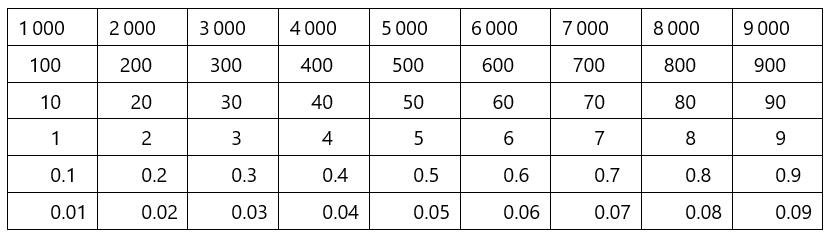 Is the product of 0.00007 and 30,000 more than, less than or equal to 21? Explain how you know.
How would the options change if the target product were 24? 
Are there more options? How many more? How do you know?
[Speaker Notes: A printable Gattegno chart to support this Checkpoint is available in the ‘Printable resources’ section, on slide 128.

Answers
a) Other pairs of numbers with a product of 21: 7 × 3, 700 × 0.03, 30 × 0.7, 300 × 0.07
b) The product of 0.00007 and 30 000 would be less than 21 because 0.00007 is 100 000 times smaller than 7 but 30 000 is only 10 000 times larger than 3.

? If the target product was 24, there would be 10 options instead of five options because the digit pairs 6 and 4 or 8 and 3 could be used to give a product of 24.

Suggested questioning
I could place the red rectangle on 7 and the yellow rectangle on 3. If I move the red rectangle up a row, why does the yellow rectangle need to move down a row to keep the product as 21?
Why can I not place the red rectangle on 7 000? How would the Gattegno chart need to change?

Things to think about
Checkpoint 21 supports reasoning about the relative magnitude of related calculations. Students will need to reason about how moving one number up or down a row would change the calculation, and what needs to happen to the other number in order to ensure that the product remains the same.]
Checkpoint 21: Guidance
Checkpoint 22: Equivalent calculations
Placing 2 into this set of function machines gives the outcome of 60.
2
10
10
3
10
60
10
10
10
10
0.03
2 000
This can be written as an equivalent calculation, 2 000  0.03 = 60
a) Make other equivalent calculations by rearranging all the machines. 
b) Do they all give the same outcome? Explain why.
10
10
10
10
Create your own machine using the functions on the right. What would be the most efficient way to calculate if your input was 5? Would this change if your input was 50? Or 0.5?
8
10
[Speaker Notes: Answers
The function machines can be written in any order and will always give the outcome of 60.  
This is because multiplication and division have equal precedence/priority.

? Any valid machine, for example ×10, ×10 × 8, ÷ 10 ×10, ÷ 10. There is no ‘right’ answer to the most efficient ways to calculate, but comparing students’ methods may make for interesting discussion. For example, if the input was 5 it might be most efficient to × 8 first then group the × 10 and ÷ 10. If using 50, students may suggest that it is easier to do one ÷ 10 function first, so that they are working with 5. If using 0.5, students may suggest that it is easier to do one × 10 first, so that they are working with 5.

Suggested questioning
Which function machines did you choose to group together? Why?
What happens if we group three of the red function machines and the three yellow function machines together? Why?

Things to think about
In Checkpoint 22, function machines are used as a tool for exploring equivalent calculations involving multiples of 10.]
Checkpoint 22: Guidance
Checkpoint 23: Missing decimal points
Some of the decimal points have fallen out of these calculations! 
The answers are all correct, so where should the decimal points be in the questions? 
Is there more than one possibility for each?
32 × 14 = 4.48
241 × 19 = 45.79
32 × 14 = 0.448
241 × 19 = 457.9
241 × 19 = 4.579
32 × 14 = 44.8
Write your own set of decimal multiplications using this calculation as a starting point:
95 × 782 = 7 429
[Speaker Notes: This slide is animated. Each set of questions will appear separately so you can choose the pace at which to work with your class. 

Answers
32 × (0).14 = 4.48 or (0).32 × 14 = 4.48 or 3.2 × 1.4 = 4.48
3.2 × (0).14 = 0.448 or (0).32 × 1.4 = 0.448
32 × 1.4 = 44.8 or 3.2 × 14 = 44.8

241 × (0).19 = 45.79 or 24.1 × 1.9 =45.79 or 2.41 × 19 = 45.79
241 × 1.9 = 457.9 or 24.1 × 19 = 457.9
24.1 × (0).19 = 4.579 or 2.41 x 1.9 = 4.579 or (0).241 × 19 = 4.579

? For example, 95 × 7.82 = 742.9 or 9.5 × 78.2 = 742.9 or (0).95 × 782 = 742.9
95 × (0).782 = 74.29 or 9.5 × 7.82 = 74.29 or 0.95 × 78.2 = 74.29
(0).95 × 7.82 = 7.429 or 9.5 × (0).7429 = 7..249
(0).95 × (0).782 = 0.7429
This is not an exhaustive list of potential calculations, but the most likely for students to choose!

Suggested questioning
How do you know the calculations are wrong? 
Is there more than one way to correct each calculation?
If is __ times smaller, what must __ be?

Things to think about
In Checkpoint 23, students are given the correct digits so that they do not have to think about calculating the answer. Instead, they need to reason about the magnitude of the answer and how to ensure the calculation is also of the correct magnitude. Do students use their reasoning and estimation skills, for example to recognise that an answer of 4.48 must be close to 3.2 × 1.4 rather than 32 × 1.4.]
Checkpoint 23: Guidance
Division with decimals
Checkpoints 24–28
Division with decimals
Checkpoint 24: Adds to 18
Fill in the yellow boxes to make a four-digit number so that the total is 18 when all four digits are added.

3
Divide your four-digit number by 3. Is there a remainder?
Try other numbers with digits that add to18.
What happens if the number is a decimal? What do you notice about your answers?

3
What happens if the decimal point moves position? What about if there are more than four digits?
Explore whether you always get a quotient with no remainder.
[Speaker Notes: This slide is animated. Each question will appear separately so you can choose the pace at which to work with your class. 

Answers
a) Any four-digit number with a digit sum of 18 will not have a remainder, as 18 is a multiple of 3 and numbers are divisible by 3 if their digits add to a multiple of 3.
b) The same rule follows, but now all answers will have one decimal place.

Suggested questioning
Will you get a remainder? Why or why not?
What is the same/different about your answers to part a and part b?

Things to think about
Checkpoint 24 offers an opportunity to explore division, and to extend that to situations where the dividend is a decimal. Students may choose to use a written method for division, giving the opportunity to assess their accuracy with this, and also (in part b) their confidence with applying this to situations where the dividend is a decimal. Depending upon the order of your scheme of learning, students may recall the divisibility rules for 3 from earlier work on factors.]
Checkpoint 24: Guidance
Checkpoint 25: Quotient is 40
A pair of numbers is highlighted on the Gattegno chart.
The quotient of the larger number and smaller number is 40.
Find more pairs of numbers from the chart, with a quotient of 40.
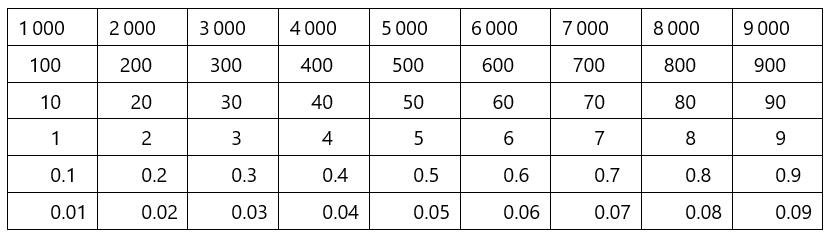 Is the quotient of 0.08 and 0.002 more than, less than or equal to 40? Explain how you know.
How would the options change if the target quotient were 20? 
Are there more options? How many more? How do you know?
[Speaker Notes: A printable Gattegno chart to support this Checkpoint is available in the ‘Printable resources’ section, on slide 128.

Answers
a) 8 000 and 200, 80 and 2, 8 and 0.2, 0.8 and 0.02.  Or 4 000 and 100, 400 and 10, 40 and 1, 4 and 0.1, 0.4 and 0.01.
b) The quotient of 0.08 and 0.002 is equal to 40.

? If the target quotient were 20, the divisor for each would need to be doubled, i.e. 8 000 and 400, 800 and 40, 80 and 4, etc.  Or the dividend would need to be halved, i.e. 4 000 and 200, 400 and 20, etc. There are also more options: 6 000 and 300, etc. and 2 000 and 100, etc.

Suggested questioning
What is the relationship between the numbers on the first row and the numbers on the second row of the Gattegno chart?
What would happen to the quotient if the yellow rectangle was moved down a row? How is this different to if the red number was moved down a row?

Things to think about
Much like Checkpoint 21, Checkpoint 25 uses the Gattegno chart as a representation to support reasoning about the relative magnitude of related calculations. Students will need to reason about how moving one number up or down a row would change the calculation, and what needs to happen to the other number in order to ensure that the quotient remains the same.]
Checkpoint 25: Guidance
Checkpoint 26: Division cards
a)
520
130
Use the numbers on the cards to complete the divisions. You may use each card only once. 
How many ways can this be done?
÷
= 4
52
13
= 0.4
÷
5.2
1.3
= 40
÷
0.52
0.13
Write a division with the remaining pair of cards.
b)
Can you arrange the cards so that they all have a quotient of 4? How about 0.4? Why is this different?
[Speaker Notes: Answers
a) 520 ÷ 130 = 4, 5.2 ÷ 13 = 0.4, 52 ÷ 1.3 = 40	b) 0.52 ÷ 0.13 = 4
or
a) 520 ÷ 130 = 4, 0.52 ÷ 1.3 = 0.4, 5.2 ÷ 0.13 = 40	b) 52 ÷ 13 = 4
or
a) 52 ÷ 13 = 4, 0.52 ÷ 1.3 = 0.4, 5.2 ÷ 0.13 = 40	b) 520 ÷ 130 = 4
or
a) 5.2 ÷ 1.3 = 4, 52 ÷ 130 = 0.4, 520 ÷ 13 = 40	b) 0.52 ÷ 0.13 = 4
or
a) 0.52 ÷ 0.13 = 4, 52 ÷ 130 = 0.4, 520 ÷ 13 = 40	b) 5.2 ÷ 1.3 = 4
or
a) 0.52 ÷ 0.13 = 4, 5.2 ÷ 13 = 0.4, 52 ÷ 1.3 = 40	b) 520 ÷ 130 = 4

? They can be rearranged so all have a quotient of 4: 520 ÷ 130, 52 ÷13, 5.2 ÷ 1.3, 0.52 ÷ 0.13
It is not possible for a quotient of 0.4 because 520 would need to be divided by 1 300 and this card is not given.

Suggested questioning
When you find a pair of numbers with a quotient of 4, how might this help you find numbers for the other two calculations?
When the quotient is 0.4, what do you know about the dividend and the divisor?

Things to think about
Checkpoint 26 encourages students to reason about the magnitude of division calculations. It should be noted that students will not have experienced calculations where the divisor is a decimal at primary school; the intention here is that they should think about how the calculations are related in order to draw their conclusions.]
Checkpoint 26: Guidance
Checkpoint 27: Adjusting calculations
Complete the right-hand side of these equations so that they are correct.
One of the statements below is not true. Which one and why?
7.5 × 5 = 75 × 5
1.2 × 3 = 12 × 3 ÷ 10
75 × 0.05 = 75 × 5
12 × 0.3 = 12 × 3 ÷ 10
7.5 × 0.5 = 75 × 5
1.2 ÷ 3 = 12 ÷ 3 ÷ 10
12 ÷ 0.3 = 12 ÷ 3 ÷ 10
7.5 ÷ 5 = 75 ÷ 5
75 ÷ 50 = 75 ÷ 5
75 ÷ 0.5 = 75 ÷ 5
Write your own set of related calculations using 4 × 5 as a starting point.
[Speaker Notes: This slide is animated. Each question from part b, and the further thinking question, will appear separately so you can choose the pace at which to work with your class.

Answers
a) 12 ÷ 0.3 = 12 ÷ 3 ÷ 10 is not true.  If the divisor is made ten times larger, the dividend (or the answer) will need to be made ten times larger to compensate
b) The operation in bold should be added to the right hand side:
7.5 x 5 = 75 x 5 ÷10
75 x 0.05 = 75 x 5 ÷ 100
7.5 x 0.5 = 75 x 5 ÷ 100
7.5 ÷ 5 = 75 ÷ 5 ÷ 10
75 ÷ 50 = 75 ÷ 5 ÷ 10
75 ÷ 0.5 = 75 ÷ 5 × 10

Suggested questioning
Why do I divide by 10 to adjust three of these calculations? When will it not work?
Why does dividing by 0.3 result in a bigger answer than dividing by 3?
How can I adjust 12 ÷ 3 to be the same answer as 12 ÷ 0.3?

Things to think about
Checkpoint 27 looks at the calculations that need to happen to adjust a decimal multiplication or division, once the equivalent integer calculation has been completed. Students will NOT have divided by a decimal at primary school, and is not intended that this Checkpoint is assessing this: rather, it is to help teachers to gauge students’ number sense and reasoning around related calculations and the magnitude of their answers. Teachers’ questioning should therefore try to unpick whether students can see that 12 ÷ 0.3 will have a greater answer than 12 ÷ 3.]
Checkpoint 27: Guidance
Checkpoint 28: Changing 2.16
Simone represents some more ÷ 3 calculations. What might the calculation be if the outcome is:
Simone has some place value counters.
She ends with:
She starts with:
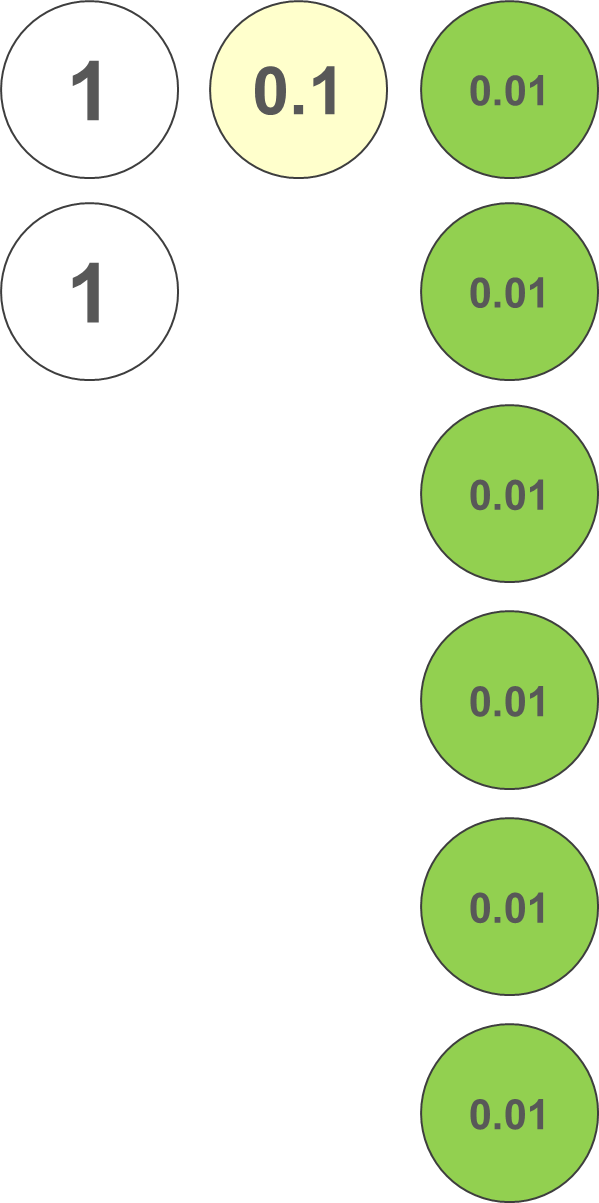 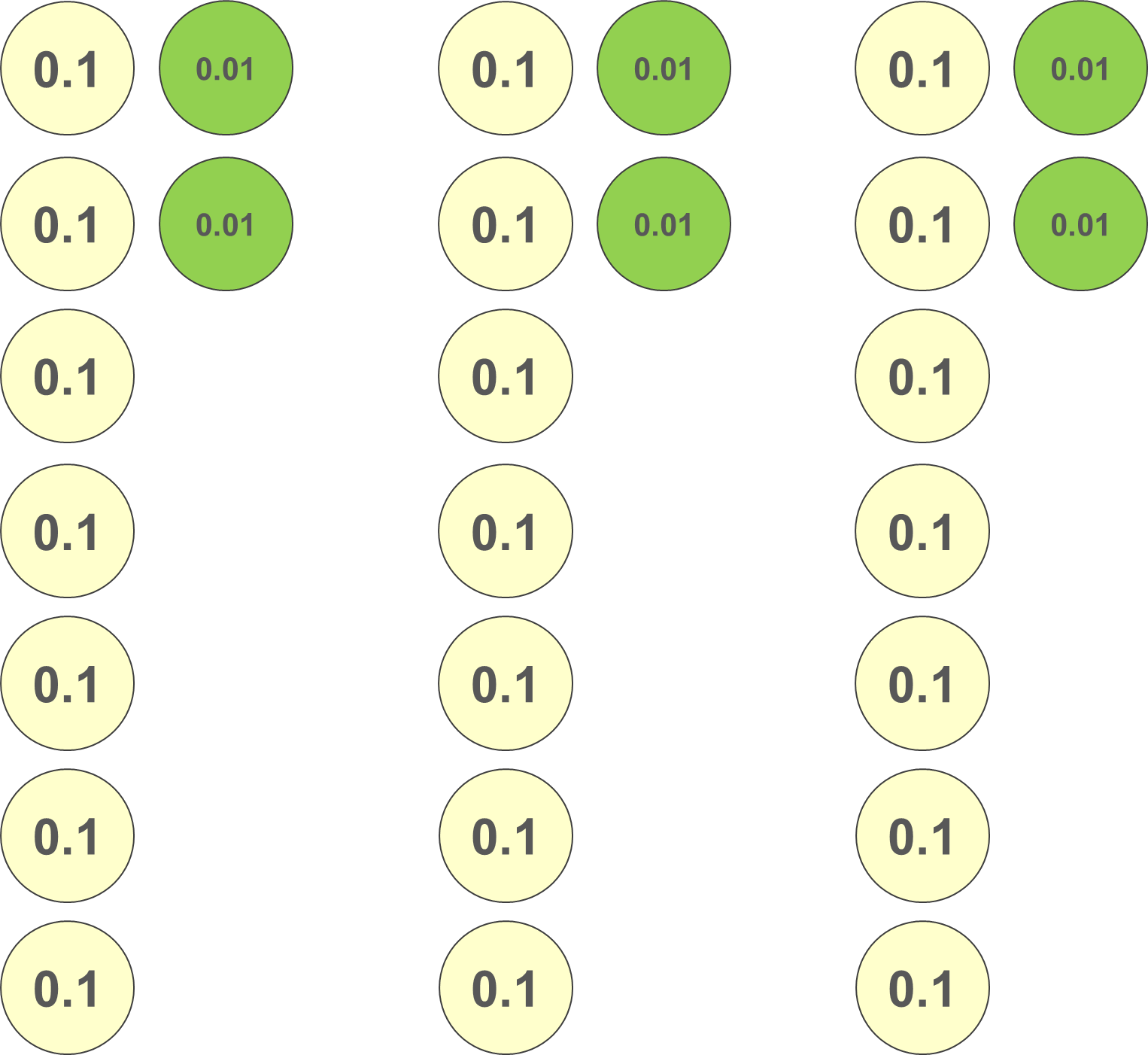 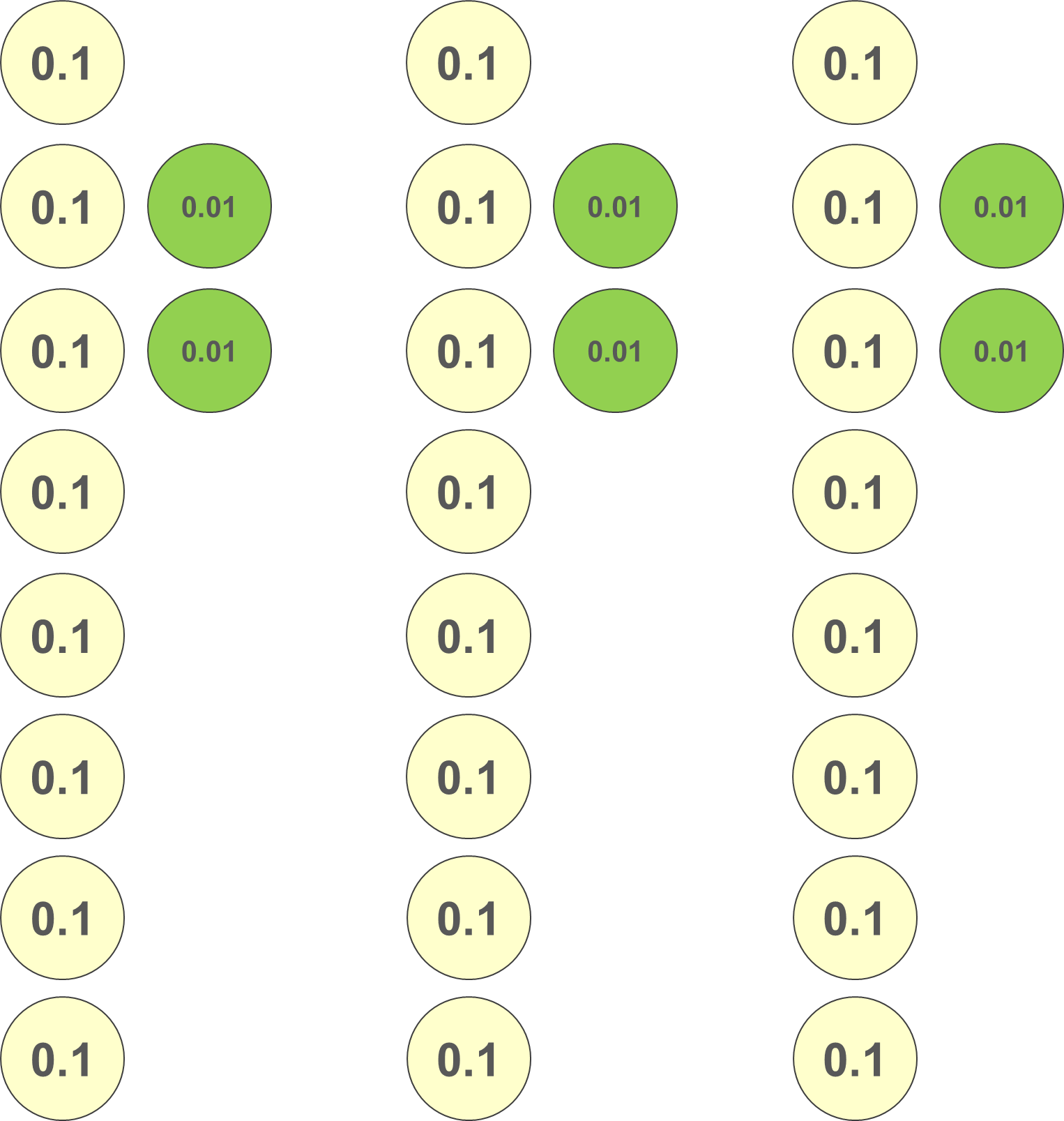 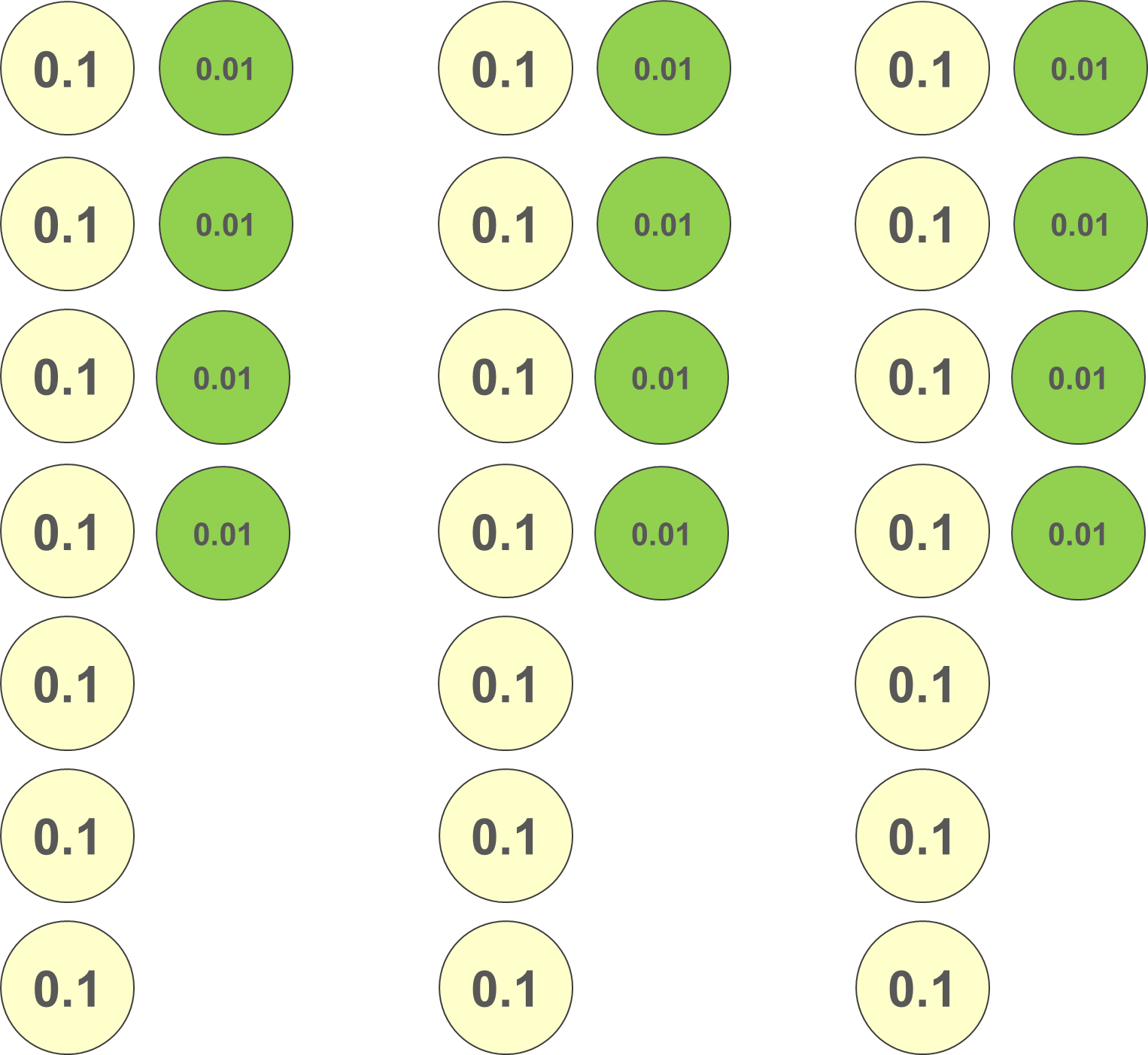 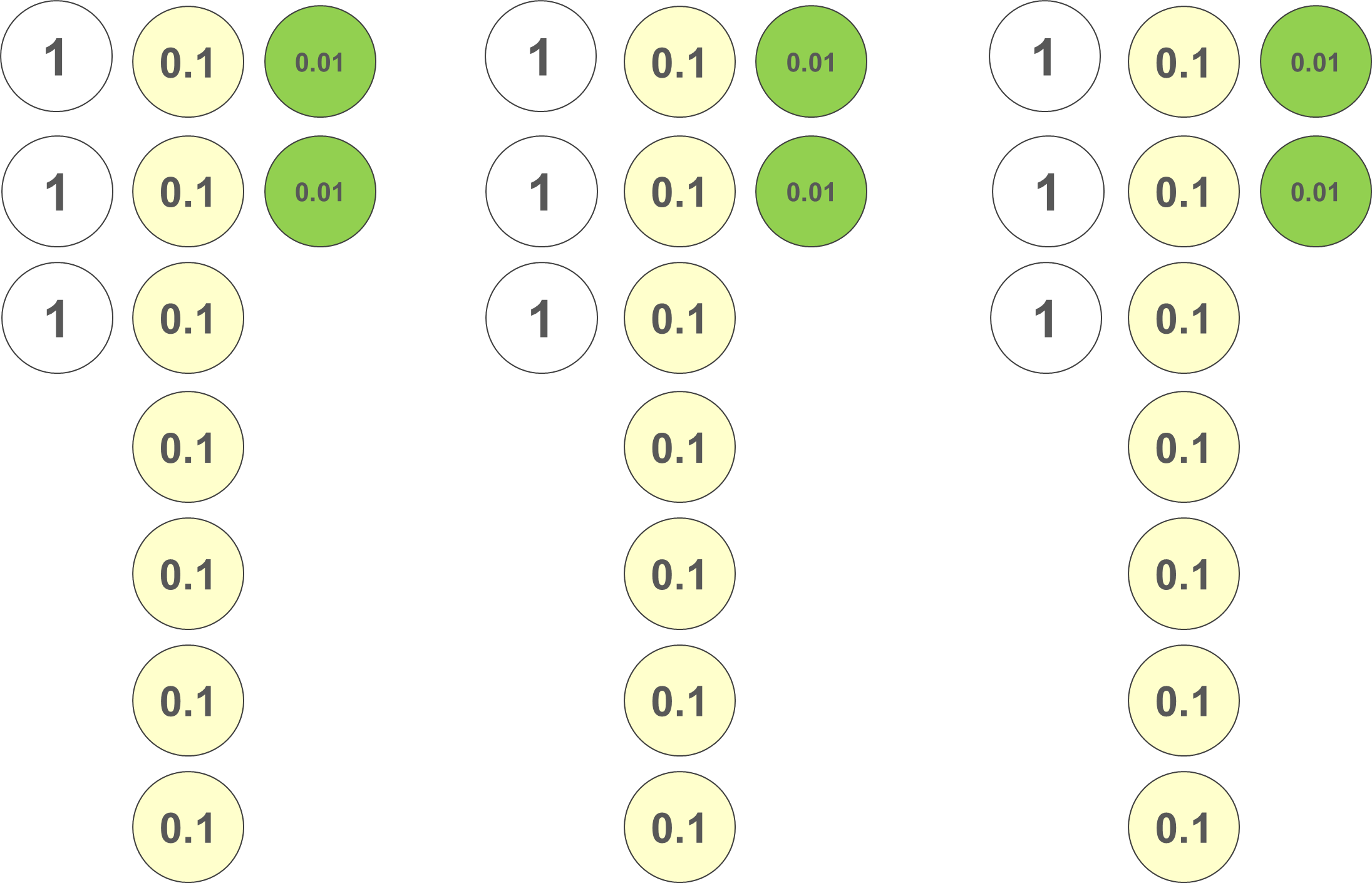 What calculation might Simone be representing between the starting and ending pictures?
[Speaker Notes: This slide is animated. Each question will appear separately so you can choose the pace at which to work with your class. 

Answers
2.16 ÷ 3 = 0.72

? 
Blue: 2.46 ÷ 3 = 0.82
Green: 1.62 ÷ 3 = 0.54
Purple: 10.26 ÷ 3 = 3.42

Suggested questioning
What is the same and what is different about the total represented in the starting and ending pictures?
How has 2.16 been rearranged? What calculation might this represent?

Things to think about
Checkpoint 28 uses place-value counters to model a division: this is a representation that students are likely to be familiar with from primary school, although they may not have used place-value counters in this context before. The intention is that students will recognise that the total of the place-value counters has not changed and therefore that 2.16 has grouped into three groups of 0.72. Use place-value counters model alongside this to represent how two ‘ones’ are exchanged for twenty ‘tenths’. 

The further thinking question offers an opportunity for students to reason further about related calculations. All three have three groups, so the calculation is still __ ÷3. Draw attention to what has changed from the orange image: for example, in the blue image, each group still has two hundredths, but now also has an additional tenth to make 8 tenths. The dividend must therefore have been three tenths greater than in Simone’s original example, so the calculation is 2.46 ÷ 3.]
Checkpoint 28: Guidance
Priority of operations
Checkpoints 29–32
Priority of operations
Checkpoint 29: Order, order!
10 − 6 + 4
What is the answer? Does everyone in the class have the same answer?
Reja says the answer is 0. Josh says the answer is 8. Their explanations are below. Who do you agree with?
Addition and subtraction are equally important, so you work left to right. 10 ˗ 6 is 4, so you can think of this as 4 + 4.
Addition comes before subtraction. You do 6 + 4 = 10, so you can think of this as 10 ˗ 10.
Reja
Josh
How would the order in which you approach this calculation change if you replaced the subtract and add symbols with different operations?
[Speaker Notes: This slide is animated. Each stage appears separately so you can choose the pace at which to work with your class. 

Answers
Josh is correct, the answer is 8. His explanation is correct.

Suggested questioning
Will we always work from left to right when finding the answer to a calculation?
Are some operations more important than others?
Is addition more important than subtraction?

Things to think about
Checkpoint 29 focuses specifically on a key misconception with the order of operations: that addition has a higher priority than subtraction. This may arise when students have an over-reliance on acronyms such as ‘BIDMAS’ or ‘PEMDAS’. A key point of discussion is that addition and subtraction are inverse operations, but that you can also think of them both as one ‘additive structure’ for number. You may wish to explore an equivalent calculation involving multiplication and division, such as 3 × 12 ÷ 4.]
Checkpoint 29: Guidance
[Speaker Notes: BIDMAS (Brackets, Indices, Division, Multiplication, Addition, Subtraction), BODMAS (as BIDMAS but with ‘Power of’ in place of Indices) and PEMDAS (Parentheses, Exponents, Multiplication, Division, Addition, Subtraction) are all common acronyms used to teach the order of operations. These acronyms do not support understanding of the equivalence of multiplication and division or of addition and subtraction and can lead to calculation errors and misconceptions in later work on algebra.]
Checkpoint 30: Left to right?
Ginny tries to solve all of these calculations from left to right. For which will she get the correct answer?
30 × 6 × 9 ÷ 3
30 × 6 + 9 ÷ 3
30 ÷ 6 × 9 ÷ 3
30 − 6 + 9 ÷ 3
For those that were correct, is left to right always the most efficient way to work out the answer?
[Speaker Notes: Answers
Correct answers will be reached for: 30 ÷ 6 × 9 ÷ 3 and 30 × 6 × 9 ÷ 3.

? For 30 × 6 × 9 ÷ 3, it is more efficient to calculate the 9 ÷ 3 first, so that the calculation becomes 30 × 6 × 3.
For 30 ÷ 6 × 9 ÷ 3, it is more efficient to calculate the 30 ÷ 6 and 9 ÷ 3 first, so that the calculation becomes 5 × 3. 

Suggested questioning
Why will Ginny not get the correct answer for 30 – 6 + 9 ÷ 3 if she works from left to right?
Which operation or operations should always be done first?
Is there another way to show that we need part of a calculation to be completed before any other parts?

Things to think about
Checkpoint 30 explores the priority of operations by exploring whether calculating from left to right is a correct approach. If students have little experience of this, it offers a good opportunity to probe whether they understand that multiplication and division have a higher priority than addition and subtractions. If students do have experience of this, they may have used acronyms such as ‘BODMAS’ or ‘PEMDAS’ and therefore mistakenly believe that ‘division’ has a higher priority than ‘multiplication’; 30 × 6 × 9 ÷ 3 can be used to explore this misconception.]
Checkpoint 30: Guidance
Checkpoint 31: 4, 5, 6, 7
Fill in the gaps with +, − , ÷, × and brackets where necessary, so that the calculations are correct.
4   5   6   7 = 12
4   5   6   7 = 8
4   5   6   7 = 62
4   5   6   7 = 117
4   5   6   7 = 7
4   5   6   7 = 90 
4   5   6   7 = 308
4   5   6   7 = 21
4   5   6   7 = 69
4   5   6   7 = 0
Fill in the gaps with +, − , ÷, × and brackets where necessary so that result is:
the smallest possible positive number
the smallest possible number.
[Speaker Notes: This slide is animated. Each set appears separately so you can choose the pace at which to work with your class. 

Answers
a) 4 – 5 + 6 + 7=12
b) 4 + 5 + 6 – 7 =8
c) 4  5 + 6  7 = 62
d) (4 + 5)  (6 + 7) =  117
e) 4  5 – 6 – 7 = 7
f) 4  (5 + 6 + 7) = 72
g) 4  (5 + 6)  7 = 308
h) 4  5 – 6 + 7 = 21
i) 4 + 5  (6 + 7) = 69
j) 4 − (5 + 6) + 7 = 0

? a) 4 ÷ (5 × 6 × 7) = 0.0047619…
b) 4 − (5 × 6 × 7) = -206

Suggested questioning
What operation might be needed to get an answer of the right magnitude? 
Will I be able to get close to __ (e.g. 117) by __ (e.g. adding)?
When might you need to use brackets? Why?

Things to think about
Checkpoint 31 asks students to reason about what operations are needed with the same set of four numbers to reach certain target answers. It is an opportunity to particularly assess their understanding of the need for brackets.]
Checkpoint 31: Guidance
Checkpoint 32: The four 4s
Use exactly four 4s, but no other numbers, together with any mathematical symbols you know [for example, +, –, , , ( ) ] to write calculations giving answers of: 1, then 2, then 3… up to 20. As an example, 8 has been done for you.
Can you keep going? Can you reach 44?
[Speaker Notes: Answers
These solutions are not exhaustive! Further solutions for the Four 4s from 0–32, including those solutions below that involve factorials, can be found by typing ‘Four 4s solutions’ into a search engine. The solutions in italics feature decimals, which you may or may not wish to include as part of the premise of this task. A small number of solutions require maths that students will not yet have encountered. Let them know that they might not be able to find all 20, and/or revisit this task once students have encountered all the maths involved. 

1 = 4 ÷ 4 + 4 − 4
2 = 4 – ( 4 + 4) ÷ 4
3 = (4 + 4 + 4)÷ 4
4 = (4 + 4) × 4 ÷ 4
5 = (4 × 4 + 4) ÷ 4
6  = (4 + 4) ÷ 4 + 4 
7  =  4 + 4 − 4 ÷ 4
8 = 4 ÷ 4 × 4 + 4
9  =  4 ÷ 4 + 4 + 4
10 = (44 − 4) ÷ 4 There is a solution that uses just the number 4 (not combining to make 44), but this uses square roots: (4 + 4 + 4)−√4.
11 = The solutions to this use factorials, which it is unlikely your students have encountered. 
12 = 4 ×(4 − 4 ÷ 4)
13 = (4 −.4)÷.4 + 4 There is a solution that uses 4 as an integer, but this requires factorials which it is unlikely your students have encountered.
14 = 4 × 4 − 4 ÷√4 Not all of your students may have encountered square roots, or be confident in using them in a situation such as this.
15 = 4 × 4 − 4 ÷ 4
16 = 4 × 4 + 4 − 4
17 = 4 × 4 + 4 ÷ 4
18 = 4 × 4 + 4 −√4 (see notes for 14 above).
19 = (4 + 4 −.4)÷.4
20 = 4 ×(4 ÷ 4 + 4)

Suggested questioning
Why won’t 4 × 4 × 4 × 4 be an appropriate solution?
Why are the multiples of 4 easier to find?
How might brackets help you?

Things to think about
Checkpoint 32 is a classic problem that may well take longer than ten minutes! The purpose is to assess both fluency with operations and number sense, but also to check confidence with the priority of operations and the use of brackets. Teachers will need to decide whether to let the task run for longer so students can complete the full set, or whether the activity serves its purpose for assessment in a shorter period of time.]
Checkpoint 32: Guidance
Associative, distributive and commutative laws
Checkpoints 33–37
Associative, distributive and commutative laws
Checkpoint 33: Nelsons
10  (7  ___ + ___  4) + ___
Fill the three gaps in this calculation with the same single-digit number.
Try a different single-digit number.
What do you notice? Can you explain why this happens?
Can you write a different calculation that does the same thing as this one? Maybe with just two gaps, or with four gaps?
[Speaker Notes: Answers
e.g. 10  (7  2 + 2  4) + 2 = 222
 10  (7  9 + 9  4) + 9 = 999. 
Every solution is a three-digit number with the original number repeated in each column. This is because, for any number a, this calculation 10  (7  a + a  4) + a can be rewritten as 10  11a + a, or 110a + a. This means that any outcome will be 111a.

Suggested questioning
What do you notice? Why does this happen?
Can you write this calculation another way?Can you write this calculation for any general number, a?

Things to think about
Checkpoint 33 is an engaging application of the distributive law. A ‘Nelson’ is a common term in cricket, referring to a score of 111 (and subsequent multiples of 111 – for example, 222 is a ‘double Nelson’). By trialling different one-digit numbers, students may notice that their answer is a three-digit number consisting only of their original number; encourage students to recognise this as a multiple of 111. Class discussions should unpick why this works; particularly noting that the calculation (7  ___ + ___  4) is an example of the distributive law, and can be rewritten as (11  ___).]
Checkpoint 33: Guidance
Checkpoint 34: 7 × 19 rectangle
19 cm
Alex wants to find the area of this rectangle.  She starts writing this calculation:
(5 × 10) + (_ × 10) + (5 × _) + (_ × _)

Complete Alex’s calculation.
Show how Alex split the rectangle.
How many other ways can you find to split the rectangle to find the area?
7 cm
How many different ways can you find to represent the calculation 28 × 82? Which are most helpful?
[Speaker Notes: Answers
a) (5 × 10) + (2 × 10) + (5 × 9) + (2 × 9)
b) Alex has split the rectangle into four smaller rectangles by partitioning 7 into 5 and 2 and 19 into 10 and 9. 
c) This answer will be dependent on student responses. Some may not partition the 7, so just create two 7 × 10 and 7 × 9 rectangles. Others may prefer to partition the 7 differently, for example into lengths of 3 and 4. Students are less likely to partition the 19 differently, and an interesting point of discussion might be why this is.

Suggested questioning
Where is the 5 in the rectangle? Where is the 10?
How did you split the rectangle? Why was this most logical for you
How does this link to the grid method for multiplication? How does it link to the column method?

Things to think about
Checkpoint 34 offers an opportunity to discuss the distributive law, but also has strong links to the grid method of multiplication. Students should recognise that the calculation 7 × 10 is equivalent to (5 × 10) + (2 × 10). The representation of the rectangle here is designed to provide a visual support for students in recognising this relationship; later checkpoints ask students to begin to recognise the relationship in calculations.]
Checkpoint 34: Guidance
Checkpoint 35: Lucky 13
There are ten 1.3s in each of these calculations. 
Use this information to find the 1.3s and explain why the answer to each calculation is 13.
1.3 × 5.2 + 1.3 × 4.8
1.3 × 5.2 + 1.3 × 3.8 + 2.6 ÷ 2
2 × (3.9 × 1 + 1 × 1.3 + 1.3)
2 × (3.9 × 1 + 1 × 1.3 ) + 2.6
4 × (3 × 0.9 + 3 × 0.4 ˗ 0.5 × 1.3)
Change exactly one digit in each calculation so that the answer to each is now 14.3.
[Speaker Notes: Answers
a) 1.3 × 5.2 + 1.3 × 4.8 = 1.3 × (5.2 + 4.8) = 1.3 × 10 = 13
b) 1.3 × 5.2 + 1.3 × 3.8 + 2.6 ÷ 2 = 1.3 × 5.2 + 1.3 × 3.8 + 1.3 ÷ 1 = 1.3 × (5.2 + 3.8 + 1) = 1.3 × 10 = 13
c) 2 × (3.9 × 1 + 1 × 1.3 + 1.3) = 2 × (1.3 × 3 × 1 × 1.3 + 1.3) = 2 × (1.3 × 5) = 10 × 1.3 = 13
d) 2 × (3.9 × 1 + 1 × 1.3 ) + 2.6 = 2 × (1.3 × 3 + 1 × 1.3 ) + 1.3 × 2 = 2 × (1.3 × 4) + 1.3 × 2 = 8 × 1.3 + 1.3 × 2 = 10 × 1.3 = 13
e) 4 × (3 × 0.9 + 3 × 0.4 – 0.5 × 1.3) = 4 × (3 × (0.9 + 0.4) – 0.5 × 1.3) = 4 × (3 × 1.3 – 0.5 × 1.3) = 4 × ((3 – 0.5) × 1.3) = 4 × 2.5 × 1.3 = 10 × 1.3 = 13  
All these examples have been manipulated so that the penultimate stage is 10 × 1.3, to emphasise the connection to the distributive law. Students may take alternative routes, such as 2 × 6.5 for the penultimate stage of part c.

? 143 = 1.3 × 11. Given that each calculation can be written as 1.3 × 10, adding one 1 to each one of the black numbers will mean that the calculation becomes 1.3 × 11. For example, part a could be rewritten as either 1.3 × 6.2 + 1.3 × 4.8, or 1.3 × 5.2 × 1.3 × 5.8. If students are struggling to get started, you could give them one of the correct answers to part a and ask them to first think about why it works.

Suggested questioning
Why is 1.3 in red? How are the red numbers that aren’t 1.3 linked to 1.3?
How can we change (e.g. 3.9 × 1) to be a calculation involving 1.3?
How can we rewrite these calculations?
 
Things to think about
In Checkpoint 35, the common factors that link to 1.3 are highlighted in red, so that recognition of multiples of 1.3 is not a barrier to the task. This should enable the focus of the task to be upon the application of the distributive law. Much as in Checkpoint 34, the focus for assessment here is whether students can recognise that calculations of the form a × 1.3 + b × 1.3 can be rewritten as (a + b) × 1.3.]
Checkpoint 35: Guidance
Checkpoint 36: secretly multiplying by 1
Ahmed says that the answer to this calculation is 5 as it is ‘secretly’ multiplying by 1. What has Ahmed noticed?
5 × 0.75 + 5 × 0.25
Which of these calculations are ‘secretly’ multiplying by 1? Could you change the ones that aren’t so that they are?
Write a calculation that looks complicated, but is secretly multiplying by 1. What is the most challenging calculation you can create?
[Speaker Notes: Answers
a) Ahmed has noticed that 0.75 + 0.25 = 1 so, using the distributive law, this can be rewritten as 5 × (0.75 + 0.25) = 5 × 1
b) 0.69 × 2 + 2 × 0.31 = 2 × (0.69 + 0.31) = 2 × 1
6 × 0.75 + 6 × 0.35 = 6 ×( 0.75 + 0.35) = 6 × 1.1; students could adjust the 0.75 to 0.65 or the 0.35 to 0.25 to make this 6 × 1.
9 × 0.85 – 9 × 0.15 = 9 × 0.7; students may be caught out by the fact that 0.85 + 0.15 = 1, but the products are being subtracted here – amending to an addition would make it a ‘×1’ calculation. 
7 × 1.2 ˗ 0.5 × 7 + 7 × 0.3 = 7 × (1.2 ˗ 0.5 +0.3) = 7 × 1
4 × 0.5 + 8 × 0.25 = 4 × 0.5 + 4 × 0.5 = 4 × (0.5 + 0.5) = 4 × 1; students may need some prompting to recognise that 4 is a factor of 8 × 0.25, and so this can be rewritten as 4 × 0.5. Students may also potentially choose to adjust the calculation to take out a factor of 8, 0.25 or 0.5 instead.
3 × 0.8 + 6 × 0.4 = 3 × 0.8 + 3 × 0.8 = 3 × (0.8 + 0.8) = 3 × 1.6; students may also adjust this calculation using 6, 0.4 or 0.8 as a factor. This does not simplify to a ‘×1’ calculation; students may be tempted, for example, to divide both the 6 and the 0.4 by 2, to make 3 × 0.2 and not realise that, if they make the 6 half as big, they need to make the 0.4 twice as big to maintain equivalence. To make it a ‘×1’ calculation, there are multiple ways to amend, but two likely suggestions are: 3 × 0.2 + 6 × 0.4 or 3 × 0.8 + 6 × 0.1

Suggested questioning
Is there a number (factor) that is common to each product in the calculation? Could you rewrite the calculation as this number × (_ + _)?
Do the terms in the bracket sum to 1?
Could you adjust the calculation so that there is a factor common to each product?

Things to think about
Checkpoint 36 looks at the distributive law and how it can be applied, where products share a factor, to make calculations simpler to compute. Students may be familiar with the distributive law but not have used it to make given calculations more efficient; as such, this task is structured to be accessible, even if students have not explicitly practised this skill previously. Proficiency with using the distributive law to calculate lays the foundations for later learning on algebraic factorisation.]
Checkpoint 36: Guidance
Checkpoint 37: Chains of three
Dina and Karam both try the same set of four calculations. Dina does the calculation in red first. Karam does the calculation in blue first.
Dina
Karam
6 − 4 − 2
6 − 4 − 2
6 + 4 + 2
6 + 4 + 2
6 × 4 × 2
6 ÷ 4 ÷ 2
6 × 4 × 2
6 ÷ 4 ÷ 2
Without calculating, predict whether Dina and Karam will get the same answers for all of their questions? Why or why not?
Check your prediction by completing the questions as Dina and Karam suggest.
Choose three different numbers to create the same set of calculations; will Dina and Karam’s methods still work for the same calculations? Is there ever a set of numbers where all four calculations will be correct with both methods?
[Speaker Notes: Answers
a) Student responses will determine the discussions that arise from this question. Some students may refer to the language of commutativity (recognising that addition and multiplication are commutative, but subtraction and division are not). This task more specifically looks at the associative law: for example, Dina’s approach of (6 + 4) + 2 is equivalent to Karam’s approach of 6 + (4 + 2). Addition and multiplication are associative, whilst subtraction and division are not:
(6 + 4) + 2 = 6 + (4 + 2)
(6 × 4) × 2 = 6 × (4 × 2) 
(6 ˗ 4) ˗ 2 ≠ 6 ˗ (4 ˗ 2)
(6 ÷ 4) ÷ 2 ≠ 6 ÷ (4 ÷ 2)

b) (6 + 4) + 2 = 6 + (4 + 2) = 12
(6 × 4) × 2 = 6 × (4 × 2) = 48
(6 ˗ 4) ˗ 2 = 0; 6 ˗ (4 ˗ 2) = 4
(6 ÷ 4) ÷ 2 =0.75; 6 ÷ (4 ÷ 2) = 3

Suggested questioning
Will Dina and Karam get the same answer for __? Why or why not?
What is the same/different about Dina and Karam’s approaches?
Can you use this activity to write a general rule for addition, subtraction, multiplication and division?

Things to think about
Checkpoint 37 explores the associative law. Students may not be familiar with the term from Key Stage 2 but they should be able to recognise where strings of calculations can and cannot be grouped to maintain equivalence. The numbers have been chosen to only include one division with a decimal quotient, and for all divisors to be integers.]
Checkpoint 37: Guidance
[Speaker Notes: Examples of the challenges that may be encountered if using counters as representations for the calculations are given below.

Multiplication: a 6 × 4 array could be created. This array could then be made 2 × longer or wider. However, it might feel more in keeping with the concept of volume to use multilink cubes and then the × 2 is represented by a third dimension.
Division: 6 ÷ 4 would require counters to be split in half!
Subtraction: this is relatively straightforward when representing Dina’s approach, as 6 counters are first reduced by 4 and then by 2. However, representing Karam’s approach has real potential to confuse: first 4 counters are reduced by 2, but then 6 counters need to be introduced and those 2 counters ‘taken away’. Similar challenges occur with double-sided counters.]
Additional activities
Activities A–M
Activity A: Counters
Max has some + and − counters.
He has 10 of one type, and 3 of the other type.
What might Max’s score be?
Grace has some + and − counters.
She has 5 more of one type than the other type.
What might Grace’s score be?
Emily has some + and − counters.
She has 100 of one type, and just 1 of the other type.
What might Emily’s score be?
If all of Max, Grace and Emily’s counters are combined, what are the possible scores?
[Speaker Notes: Answers
Grace’s score will be +5 or ˗5.
Max’s score will be +7 or -7.
Emily’s score will be +99 or -99.

? 
+5 +7 +99 = 111
+5 +7 -99 = -87
+5 -7 +99 = 97
-5 +7 +99 = 101
+5 -7 -99 = -101
-5 +7 -99 = -97
-5 -7 +99 = 87
-5 -7 -99 = -111

Suggested questioning
If Grace has 5 more of the + counters than the ˗ counters, why will her score definitely be +5?
Why does it not matter exactly how many counters Grace has in total?
If Max has ten + counters and 3 ˗ counters, we could write his score as +10 -3 = 7.  How would we write it if he has ten ˗ counters and 3 + counters?

Things to think about
Activity A builds on Checkpoint 5, where the representation of the double-sided counter is introduced. Students do not need to be familiar with this representation to access the task though, and how students approach this activity will help to inform teachers about their readiness to learn to calculate with negative numbers. Once students have established the differences between their counter totals, they may be drawn to the more familiar number line representation to demonstrate the two possible scores.]
Activity B: In and out of the bag
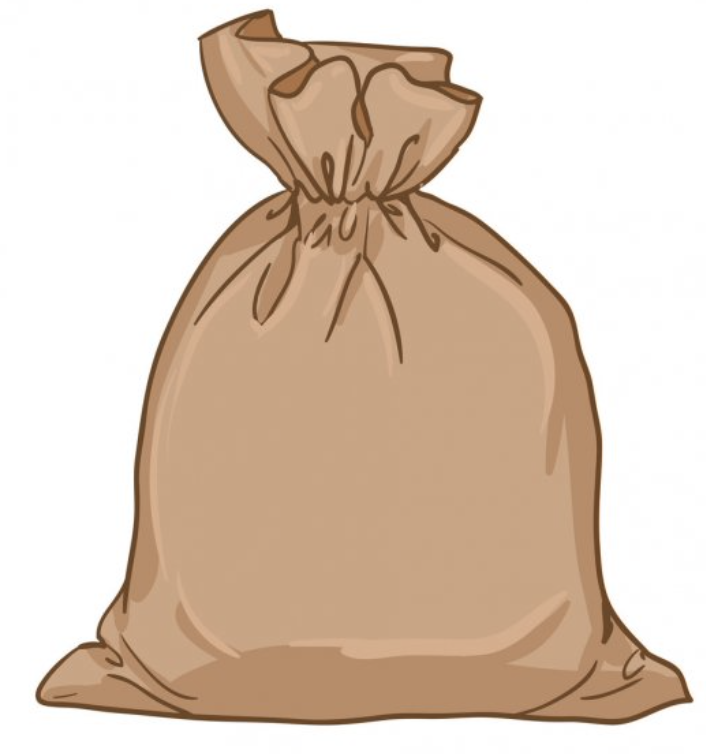 A bag contains some marbles. Matilda takes out 3 marbles, then Elinor puts in 5.
a) Are there more marbles now than at the beginning? How many more or less?
A bag contains some footballs. Alex puts 3 footballs in the bag, then Charlotte takes 5 out.
b) Are there more footballs now than at the beginning? How many more or less?
Emily records Elinor and Matilda’s marble moves as -3 +5 = +2. 
c) How would Emily write Alex and Charlotte’s football moves?
Grace and Adam have a bag and some tennis balls. Emily writes +9 − 4. 
d) Write a description of what Grace and Adam put in or took out of the bag.
e) Are there more tennis balls than at the beginning? How many more or less?
Emily recorded Grace and Adam’s moves as +9 -4. The same outcome would occur if the moves were +11 -6
How many other ways can you find to achieve the same outcome?
[Speaker Notes: Answers
There are more; 2 more.
There are less; 2 less.
+3 – 5 = -2
Grace puts 9 tennis balls into the bag.  Adam takes 4 tennis balls out (names could be reversed).
There are 5 more tennis balls in the bag than there were at the beginning.

? Any pairs that result in +5

Suggested questioning
How do we know that there are more marbles than what we started with at the end of question a?
What do we know about the number of footballs in the bag at the start of question b?

Things to think about
Activity B offers an opportunity to think about addition as augmentation, by representing a subtraction as a negative number (for example, Matilda’s taking of 3 marbles being recorded as ‘-3’ at the start of the calculation ‘-3 + 5’. Familiar representations such as the number line may be used to support understanding – particularly of how the difference of 2 will be constant, regardless of the starting point in the bag. Students will not necessarily have explored negative numbers in this way, but the activity can act as an assessment tool for teachers to gauge students’ readiness to move on to thinking about negative numbers in calculations.]
Activity C: More decimal differences
Complete these calculations. Is there more than one possible answer?
c)
a)
b)
−
−
−
0
3
8
3
4
3
−
Choose six different digits to complete this calculation:
[Speaker Notes: Answers
a) 10 ˗ 5.7 or 11 ˗ 6.7 or 12 ˗ 7.7 or 13 ˗ 8.7 or 14 ˗ 9.7
b) 10 ˗ 9.7
c) 10 ˗ 1.7 or 11 ˗ 2.7 or 12 ˗ 3.7 or 13 ˗ 4.7 or 14 ˗ 5.7 or 15 ˗ 6.7 or 16 ˗ 7.7 or 17 ˗ 8.7 or 18 ˗ 9.7

Suggested questioning
What is the largest the minuend must be? How do you know?
Why can’t any of these questions start with 20?
Why is there only one solution to part b?

Things to think about
Activity C represents the structure of Checkpoint 10, with different numbers and with the calculations already set out in columns. This removes the need for students to think for themselves about alignment of columns, but more explicitly brings up the question of how to subtract within the tenths columns. Both activities offer an opportunity to practise column subtraction where the two numbers have different numbers of decimal places; specifically, where the minuend is an integer and the subtrahend is not. As with Checkpoint 10, the numbers have been carefully selected to encourage discussion about the mathematical structures underpinning the calculation. Part b, for example, only has one answer as any integer greater than 10 would require a subtrahend with a tens column (i.e. _ _ . _) to have a difference of 0.3. For the same reason, the largest the minuend can be in part a is 18. Students should be encouraged to think about the limits of possibility for each number: what is the smallest and largest it could be?]
Activity D: Stories
A story that fits the calculation 17 + 15 is:
Carol has 17 biscuits and Richard has 15 biscuits.
Altogether Carol and Richard have 17 + 15 biscuits.

Write a story that fits each calculation: 
17  15
15  17
17  15
15  17
Which of 17  15 and 15  17 gives the greatest answer?
Write a division calculation that gives an answer between   the two.
[Speaker Notes: Answers
Any appropriate story to fit 17 × 15, such as Carol has 17 packets of biscuits. Each packet has 15 biscuits. Altogether, Carol has 17 × 15 biscuits. 
Any appropriate story to fit 15 × 17, such as Carol has 17 packets of biscuits. Each packet has 15 biscuits. Altogether, Carol has 17 × 15 biscuits. 
Any appropriate story to fit 17  15, such as Richard has 17 biscuits. There are 15 biscuits in a packet. He has 17  15 packets.
Any appropriate story to fit 15  17, such as Richard has 15 biscuits. He shares them with 17 friends. Each person will have 15  17 biscuits. 

? 17  15 is greater than 1 and 15  17 is less than 1, so 17  15 gives the greatest answer.
Examples such as 17  17 or 15  15 would give an answer between the two.

Suggested questioning
How might an array help you imagine a story for multiplication?
Can you think of a multiplication context where something is scaled to be 15/17 times bigger?
Is your division story an example of grouping or sharing?

Things to think about
Additional Activity D is an alternative to Checkpoint 13. The selection of 15 and 17 here is deliberate to ensure the focus is on the story rather than finding an answer. However, as they are not divisible by each other, it does add a layer of challenge, particularly when creating stories for division. This layer of challenge may be useful in assessing students’ depth of understanding of multiplicative structures in context. Teachers may choose to use it with some students to replace Checkpoint 13, or to use it as a follow-on task with the whole class to see if students can apply the same understanding with less familiar numbers.]
Activity E: Greatest and least product
Choosing digits from 1 to 9 and using each digit only once, place one digit in each box so that the product is:
as small as possible
as large as possible.

Can you make a larger or smaller product if you’re able to move the  card?
[Speaker Notes: Answers
a) The smallest product is 23 × 1 = 23
b) The largest product is 87 × 9 = 786

? No, because if we move the multiplication symbol in front of the yellow card, we still have a two-digit by one-digit calculation.

Suggested questioning
Why will you not use the digit 9 for part a? Why will you not use the digit 1 for part b?
How can you use your biggest and smallest digits so that they do have the greatest impact on the magnitude/size             of the answer?

Things to think about
Activity E is a simplified version of Checkpoint 14. While it offers some opportunities to check recall of key multiplication facts, the main purpose of the activity is to assess students’ reasoning around multiplication. Students are asked to think about how the size of the numbers they create will affect the size of the product.]
Activity F: Greatest and least quotient
Choosing digits from 1 to 9 and using each digit only once, place one digit in each box so that the quotient is:
as small as possible
as large as possible.

Can you make a larger or smaller product if you’re able to move the  card?
[Speaker Notes: Answers
a) 12 ÷ 9 = 1.3333333… Based upon experience at primary school, students are more likely to write the remainder as 3/9.
b) 98 ÷ 1 = 98

? Yes and no. Moving the division so that you can divide a one-digit number by a two-digit number will result in the smallest quotient, in this case 1 ÷ 98. The largest quotient will remain the same.

Suggested questioning
Will you use a 1 digit for part a? Why or why not? 
What is the biggest number you can create? Will you use this in part a or part b?
How can you make the biggest quotient? 

Things to think about
Activity F is a simplified version of Checkpoint 15 and asks students to think deeply about how the relative sizes of the dividend and divisor affect the quotient. While the activity does offer an opportunity to practise methods for division (or recall key division facts), the main focus for assessment is whether students can reason about what combinations of numbers will produce the biggest and smallest quotients. In this version, the smallest quotient is not an integer and so teachers can also assess students’ confidence with remainders and whether they understand how to write them as fractions.]
Activity G: Fill in the gaps
Steph and Cain are working out the same calculation.
They use different methods.
Fill in the gaps in the two calculations.
Which method do you prefer?
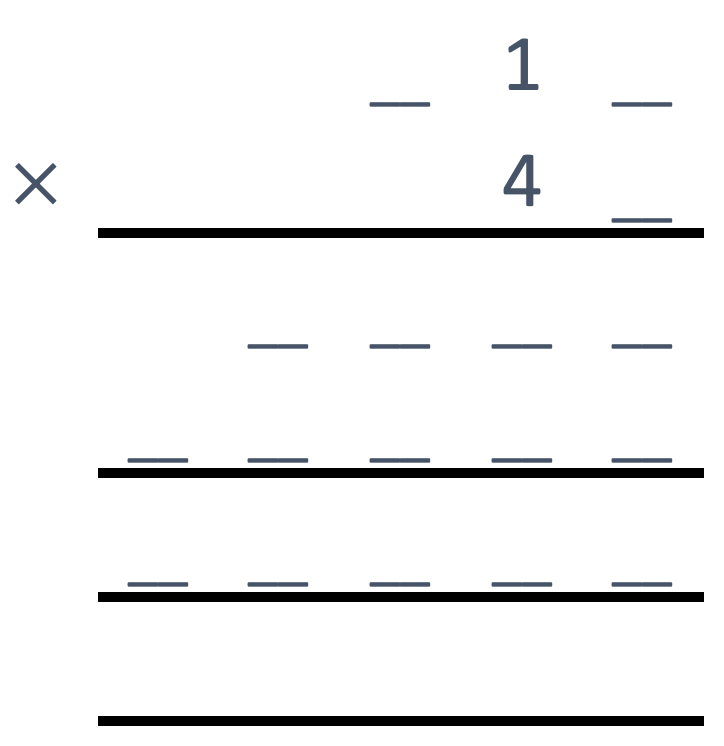 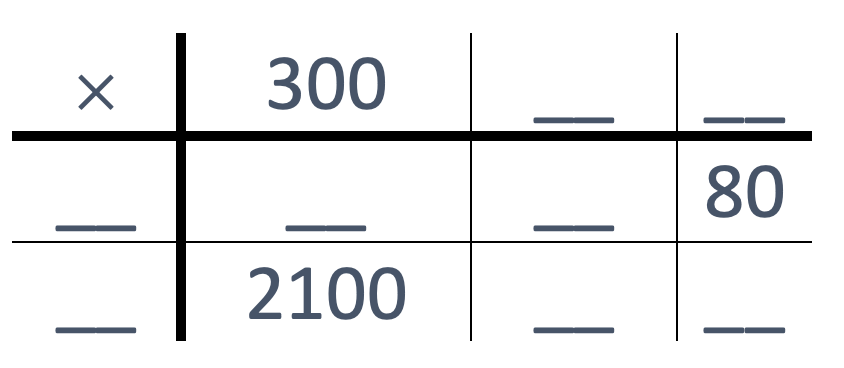 Cain’s method
Steph’s method
Whose method would you use to calculate 2 456 × 7? Why?  Whose method would you use to calculate 3 254 × 287? Why?
[Speaker Notes: Answers
a)
Steph’s method – missing numbers from left to right along each row: 10, 2, 40, 12000, 400, 7, 70, 14.
Cain’s method – missing digits from left to right along each row: 3, 2, 7, 2, 1, 8, 4, 1, 2, 4, 8, 0, 1, 4, 6, 6, 4.
b) There is no ‘correct’ answer for this question, but it will be interesting to hear students’ responses. 
The column method is generally considered to be more efficient, but some students find it challenging to remember that the second row of multiplication is 10 × bigger. 
The grid method makes the place value more explicit, but can lead to errors with 0s and involves a long string of additions at the end with potential for error.

? As with part b, there is no ‘correct’ answer but it could be argued that the grid method would be inefficient and likely to cause errors for a multi-digit calculation such as 3 254 × 287.

Suggested questioning
How might Cain’s method help you find some of the missing numbers for Steph’s method?
Which parts of Steph’s method could you complete without looking at Cain’s method?
Where might Steph make a mistake using her method?
Where might Cain make a mistake using his method?

Things to think about
Teachers may have been able to assess students’ confidence with written methods through Checkpoints 11 and 14. If needed, Activity G more formally explores the two most common written algorithms for multiplication: the grid and column methods. To be able to complete this task, students will need to have an understanding of the structures behind each method and so recognise where each digit and product is represented. For example, they need to understand that the ‘1’ in Cain’s method is actually ‘10’ and that the ‘4’ is ‘40’. The ‘further thinking’ question invites students to think about whether the numbers within the calculation lend themselves more to one method or another, and so to be able to justify the efficiency of the process they choose.]
Activity H: Division mistakes
Three students start this calculation. 
Who is on track to the right answer? What do they need to do next? 
What has gone wrong for the others?
6
4
2
1
2
1
1
3
7
3
8
3
7
3
8
3
7
3
8
Kye
Jasmine
Isaac
Imagine that the three students are attempting the division 952 ÷ 4 and make exactly the same mistakes. What would their workings look like? How would you explain what to do differently?
[Speaker Notes: Answers
a) Isaac: is on track for the right answer. He needs to ensure that the remainder of 1 is carried over to the next column, to make 18 ones, and then divide this by 6 for the final digit.
b) Jasmine: has correctly identified that there are 2 groups of 3 in 7 (as 2 × 3 = 6), but has forgotten to carry the remainder of 1 to the tens column, so divided 3 by 3 rather than 13.
Kye: has also correctly identified that there are 2 groups of 3 in 7 (as 2 × 3 = 6), but has written the 6 as the solution, rather than 2. 

? 
Jasmine would have written 1 instead of 2 in her answer as 7 ÷ 4 = 1 r 3. She would need to be reminded to carry the remaining 3 hundreds. 
Kye would have written 4 instead of 6 in his answer as 1× 4 = 4. He would need to be reminded that it is the 1 that is written there, and then to carry the remaining 3.
Isaac would have written 1 in place of 2, but carried 3 hundreds this time. Then he would have written 8 in place of 4 and been ready to carry 1 ten.

Suggested questioning
What has __ done right? What have they done wrong?
Why might someone make this mistake?
How could you explain to them how to do it properly?`

Things to think about
Activity H is a supplementary activity designed to support the Checkpoints on division. Use this if students are not confident with the written algorithm for division, or are prone to errors in their method. The mistakes that Jasmine and Kye have made are common issues with the method: students need to be able to hold a lot of information in their head when using this algorithm, and make sure that they write the right information down in the right place. For example, in the first stage, dividing 7 hundreds by 3, students need to recognise that the nearest multiple of 3 below 7 is 6; that 6 ÷ 3 = 2, so the quotient will start with 2; and that 7 – 6 is 1, so there is still 1 hundred remaining. In Jasmine’s working, all but the last stage has been managed. In Kye’s working, although he has correctly identified 6 as the multiple of 3 that is relevant, he has mistakenly written this rather than 2 in the solution. By presenting students with these mistakes, teachers can probe whether students are prone to similar errors, and also if they understand how to correct them. This helps to assess whether there are deeper misconceptions lying underneath the mistakes.]
Activity I: modelling division
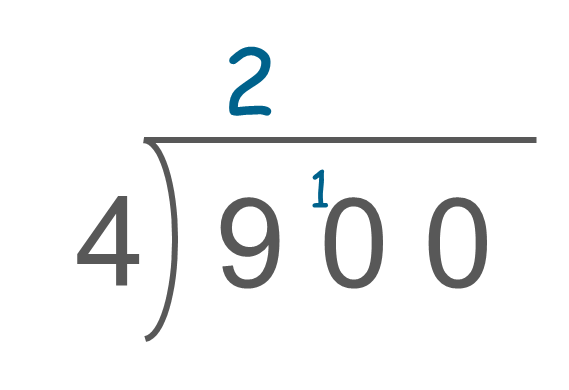 Bella uses place-value counters to help her explain 900 ÷ 4.
For each stage of her workings, match the two diagrams that represent the calculation and explain what is happening.
Stage 1:
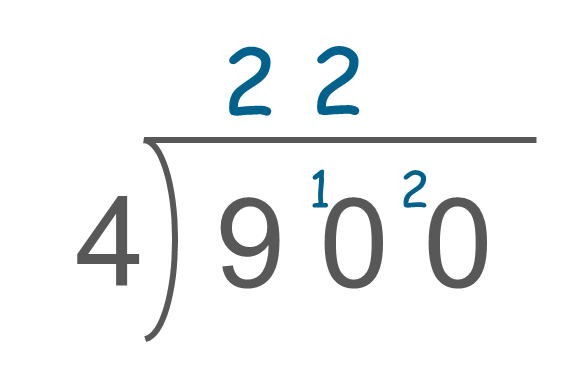 Stage 2:
C
B
A
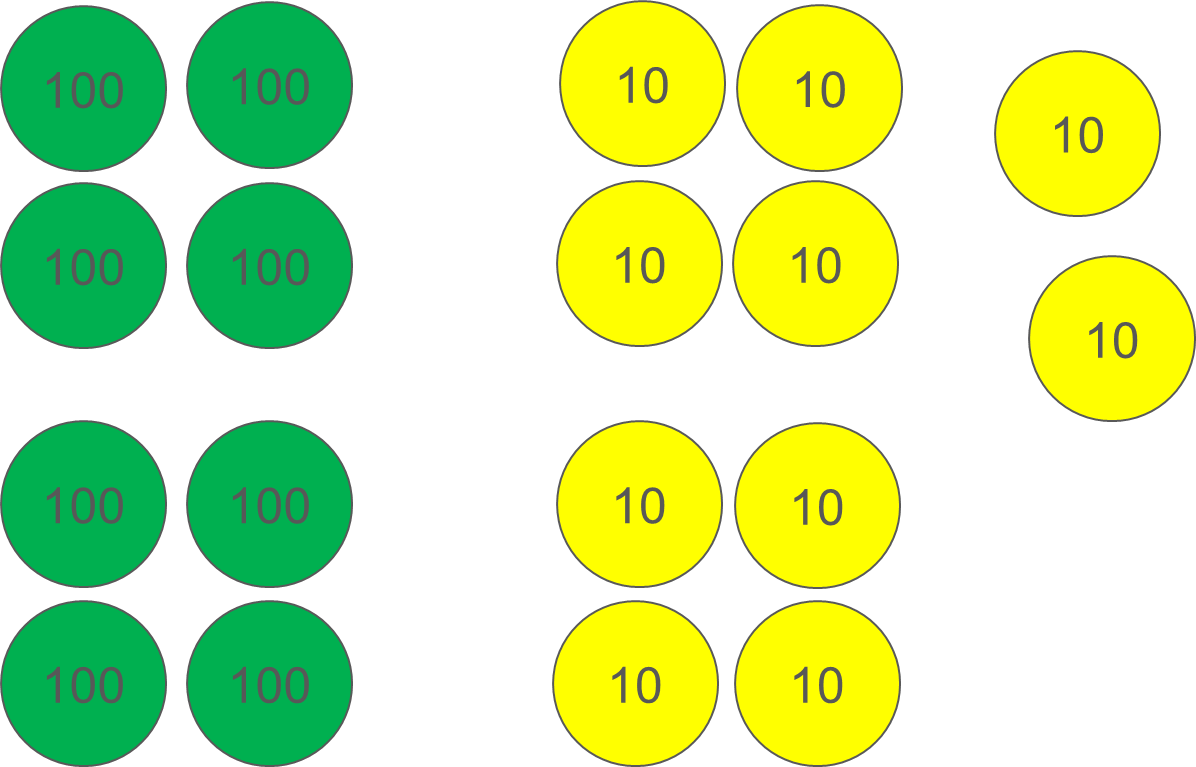 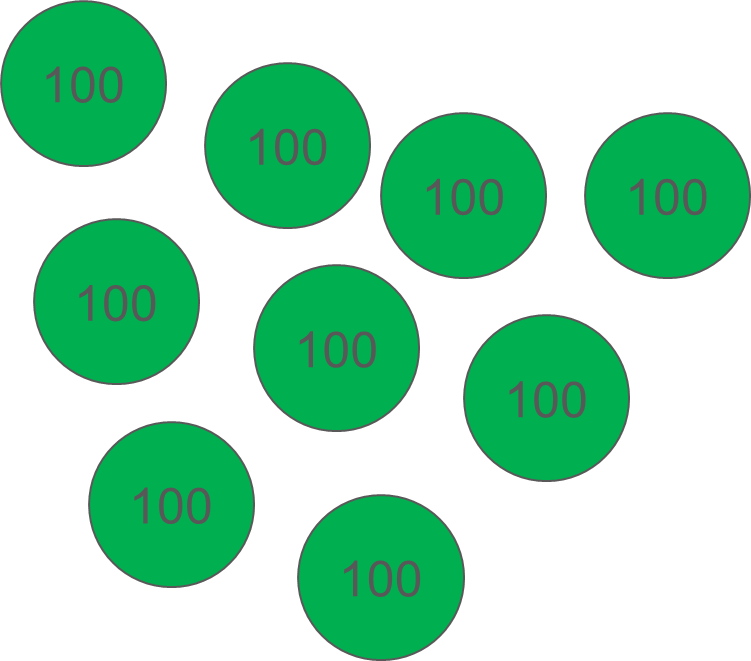 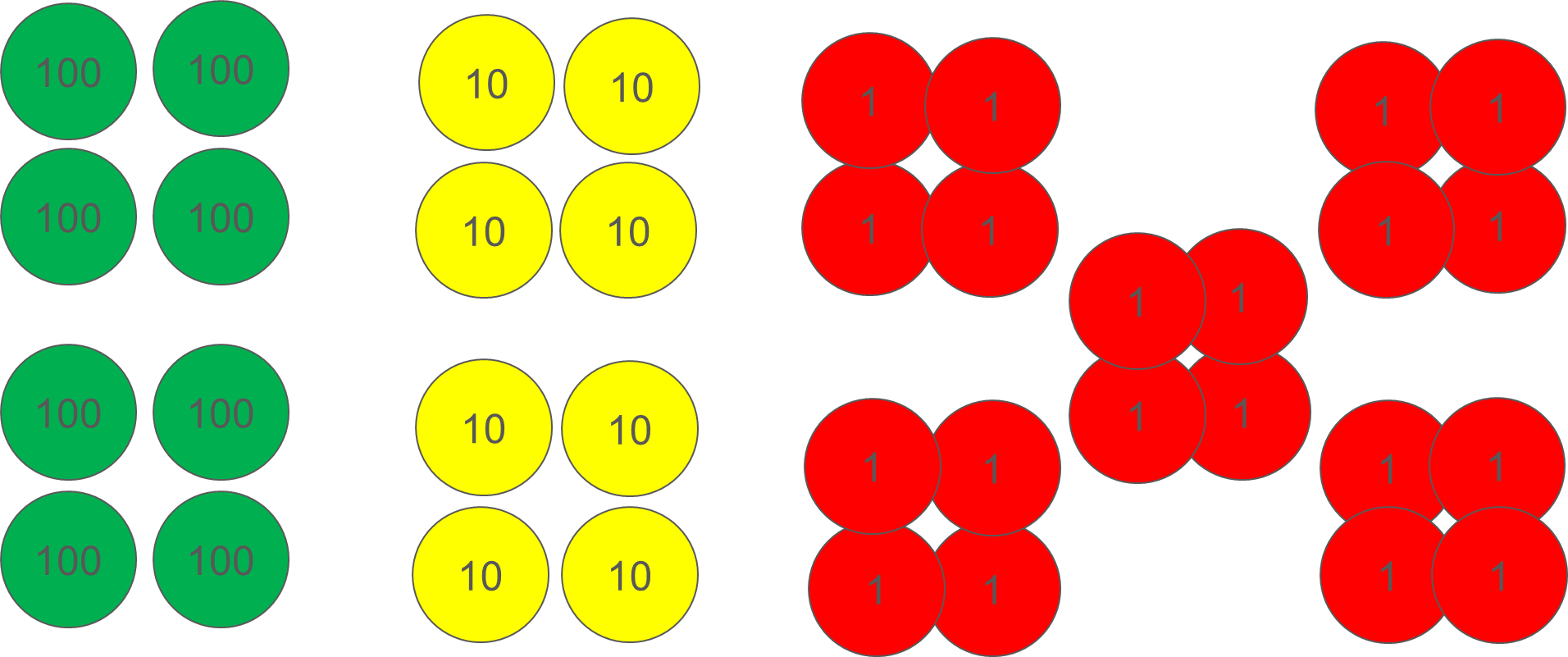 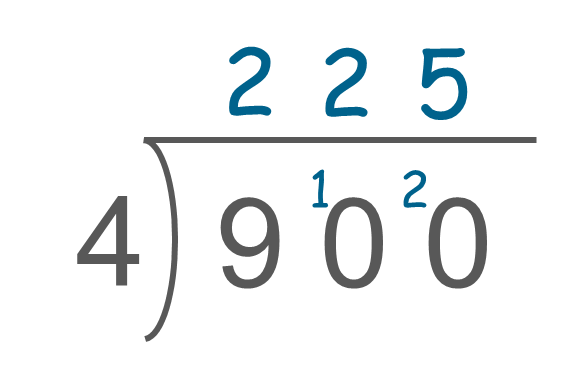 F
E
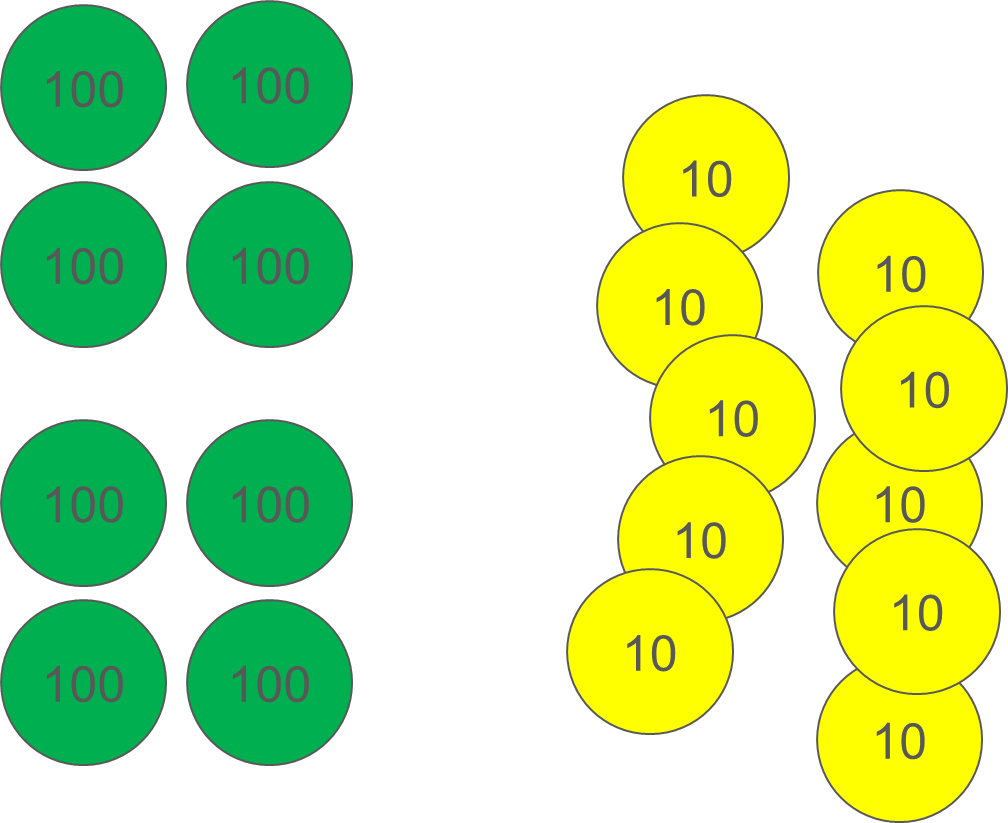 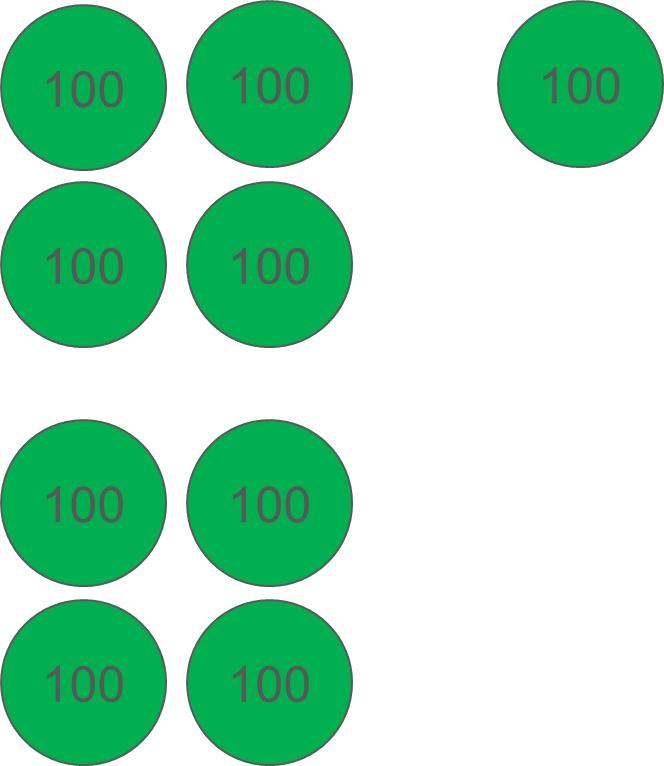 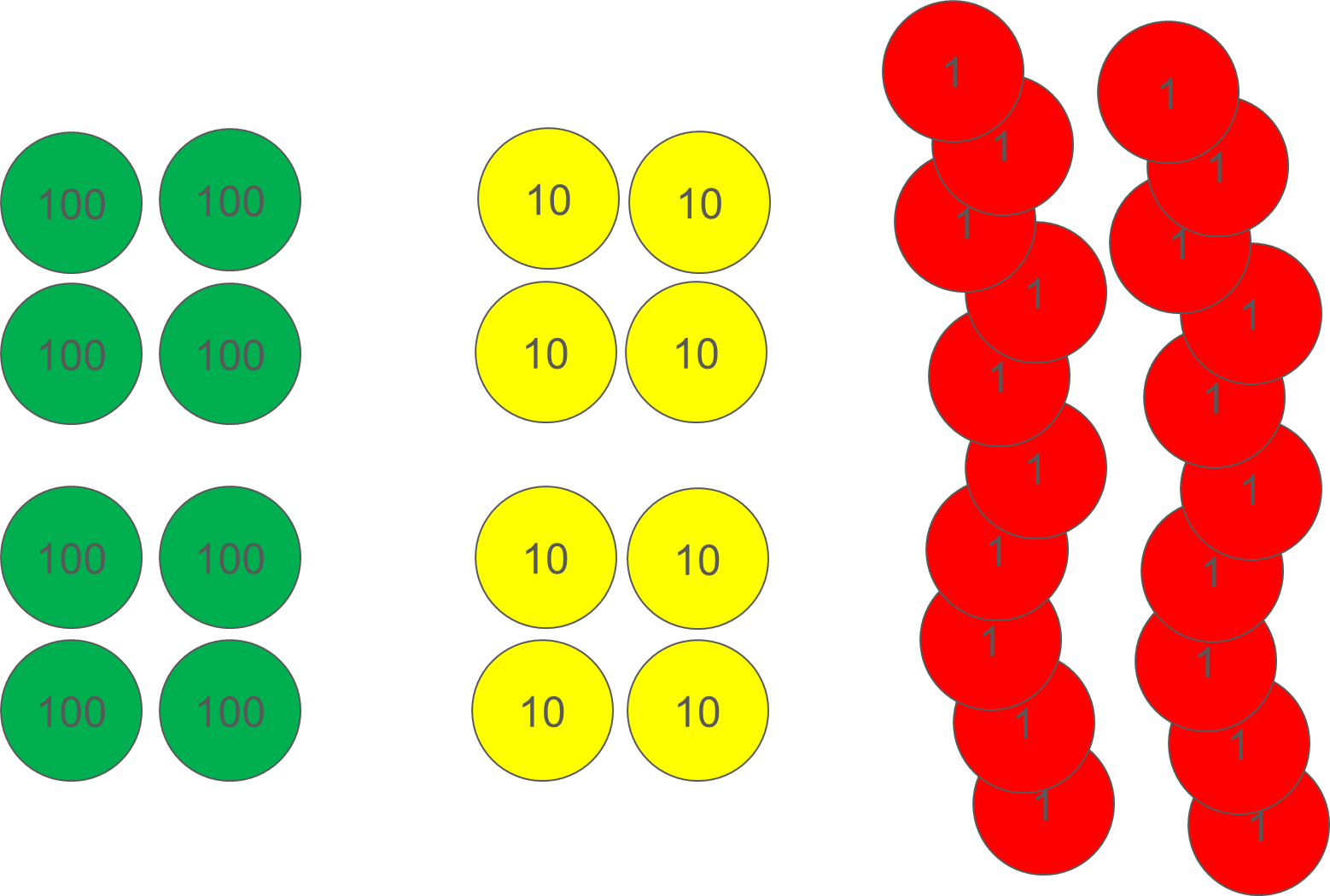 D
Stage 3:
What would the final representation look like if the calculation was 903 ÷ 4? What is it was 907 ÷ 4?
[Speaker Notes: Answers
Stage 1: B and then E (as 9 hundreds is grouped into 2 groups of 4, with 1 hundred remaining).
Stage 2: D and then C (as 1 hundred is exchanged for 10 tens, and then ground into 2 groups of 4, with 2 tens remaining).
Stage 3: F and then A (as 2 tens are exchanged for 20 ones, and then grouped into 5 groups of 4, with no remainder).

Suggested questioning
What is the same/different between the two pictures for each stage?
What is the same/different between the last picture of stage 1 and the first picture of stage 2?
How does the picture relate to what has been written down?
 
Things to think about
Activity I offers a representation alongside the written algorithm for division, so that teachers can check whether students understand the structure behind the process. Each stage matches to two pictures, showing the ‘before’ and ‘after’ for the division being carried out (see ‘answers’ above for explanation). The number 900 has been chosen so that the carrying of remainders, and subsequent exchange, is more explicit. It also means that students can see first 1 hundred, and then 2 tens being carried, to prevent the misconception that it is always ‘1’ that is exchanged (as in subtraction). Students are likely to be familiar with place-value counters, and may have used them for division. Even if they have not, the representation can act as a prompt for the language of students’ explanations, and teachers can gauge whether students have a secure understanding of place value within the structure of division]
Activity J: Dividing by 4
Choose a single digit to go into the box. Then complete the calculation. Is it possible to have an integer answer?
4
3
2
Create another problem like this. Can you create one that will have more than one integer answer?
[Speaker Notes: Answers
Since 32 ÷ 4 = 8, and any multiple of 100 is also divisible by 4, the different solutions to this question can be achieved by reasoning rather than calculation:
For 0, answer is 8
For 1, answer is 25 + 8 = 33
For 2, answer is 50 + 8 = 58
For 3, answer is 75 + 8 = 83
For 4, answer is 100 + 8 = 108
For 5, answer is 125 + 8 = 133
For 6, answer is 150 + 8 = 158
For 7, answer is 175 + 8 = 183
For 8, answer is 200 + 8 = 208
For 9, answer is 225 + 8 = 233

? There are numerous solutions, and so only some likely approaches are illustrated here. As a starting point, students might like to adapt the existing problem by keeping either the 4 or the 32 the same. For example, they could replace the 32 with a different multiple of 4. Or they might recognise that, since 8 is a factor of 200, 400, 600 and 800, then □ 32 ÷ 8 will be an integer when 2, 4, 6 and 8 are selected for the box. To think more generally about this problem, students will need to identify what multiples of 100 their chosen number is a divisor of, and choose two final digits that also divide by this number. For example, 5 is a factor of 100 so if their divisor is 5, and their dividend ends in a multiple of 5, then all possible solutions will be integers. 

Suggested questioning
Did you notice that the last two digits of the dividend is a multiple of the divisor?
Will there be a remainder at the end of this calculation? How does this change when we change the missing digit?
If we think about the dividend as a multiple of 100, plus the 32, then which multiples of 100 can be divided exactly by 4? How would this change if you changed the divisor? How about the dividend? How about both?

Things to think about
In Checkpoint 19, students were given a division to explore; Activity J uses the same structure with simpler numbers. Some students may still approach this as a ‘trial and error’ activity. There is still some value for assessment in this approach, in gauging their level of confidence with the algorithm for division, but the simplifications to the activity are designed to make it easier for students to recognise the mathematical structures behind the problem. Students may recognise that the digit chosen for the hundreds column will not matter, since all multiples of 100 are divisible by 4 and the remaining number, 32,  is also divisible by 4. Encourage students to work logically through the different digits that could be chosen for the box, to explore the pattern of the different solutions. This activity can act as a starting point for numerous discussions that might reveal how deeply students have understood the structures behind division of numbers beyond their familiar multiplication facts up to 12 × 12.]
Activity K: Apples
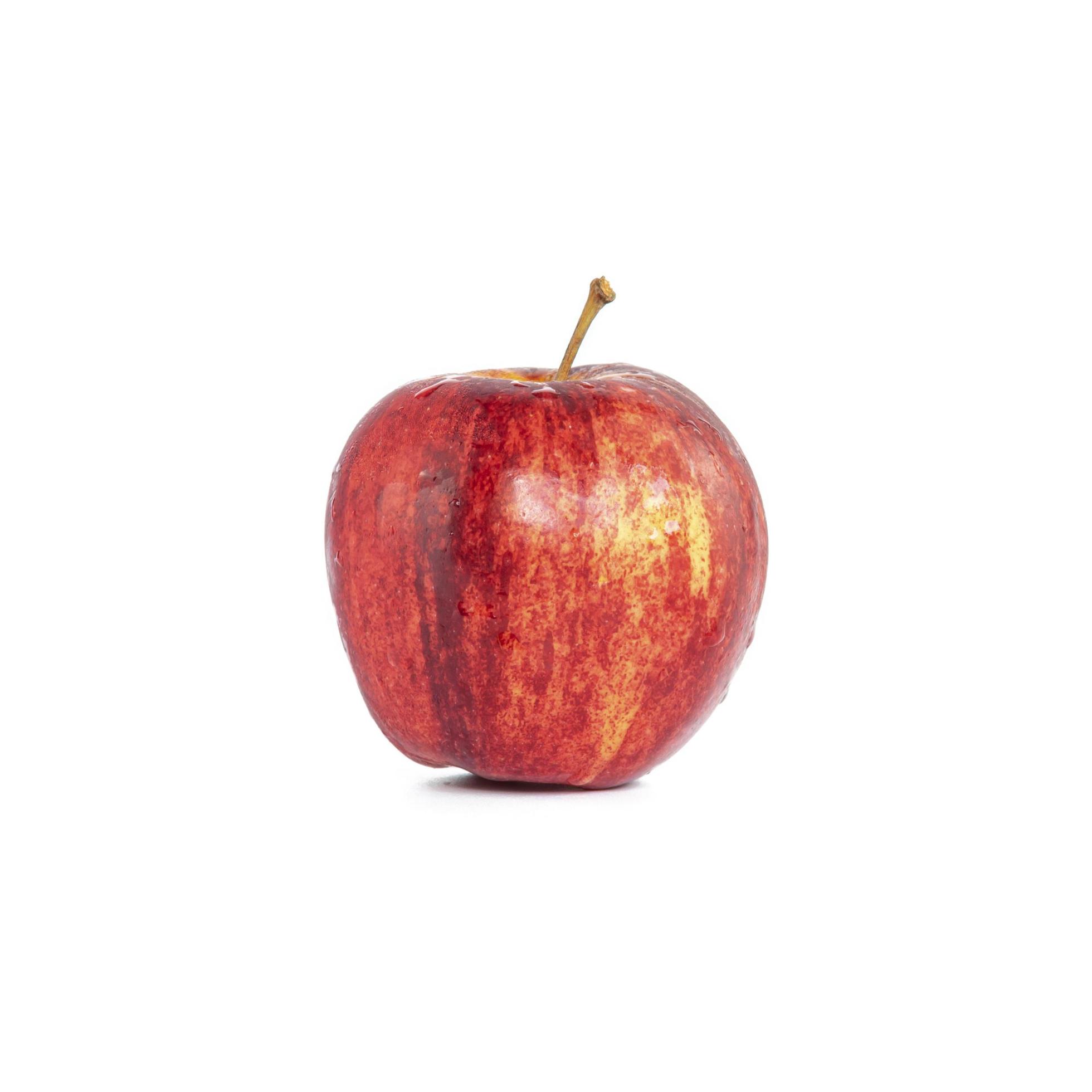 Lewis buys 3.9 kg of apples at £2.50 per kg.
He estimates that the price of the apples will be around £10. How might he have done this? 
Will his estimate be a little too big or small? How do you know?
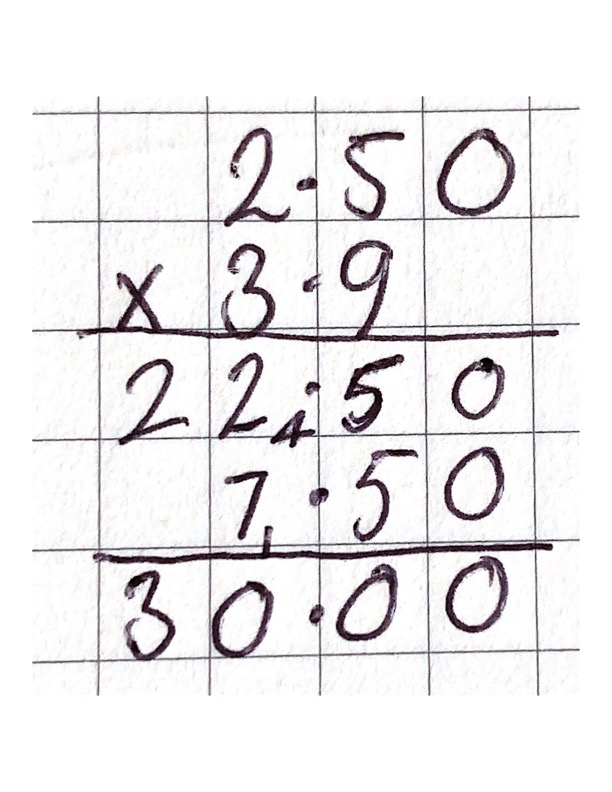 Lewis tries to calculate the exact cost of the apples using a column method. He notices the answer looks too large, although he lined up the decimal points.
c) What mistake has Lewis made?
Calculate exactly how much the 3.9 kg of apples will cost.
Find three different ways to reach the right answer.
[Speaker Notes: Answers
a) Lewis might have estimated the answer using 4 kg 4 × 2.5 = 10
b) His estimate will be a little too big because he rounded the 3.9 up.
c) Lewis has lined up his decimal points. He has copied the 0 into the hundredths column for 22.5, which he found by multiplying the digits in the tenths and ones columns. In the next row, he did put a placeholder 0 in the tenths column, but did not make use of this in his calculation 10 × due to the decimal point. This has resulted in the wrong digits being lined up when he adds the two parts of his multiplication together.

? 3.9 kg costs £9.75

Suggested questioning
How do you know that the price will be around £10?
How can you tell if an estimate will be too big or too small? 
Why does lining up the decimal points not work?
Why is estimation helpful when multiplying decimals?

Things to think about
Activity K offers teachers another opportunity to explore decimal multiplication, with a more specific focus on using estimation to check the magnitude of answers. Gauge students’ confidence with rounding and the language associated with it, as well as their understanding of estimation. Students may attempt to use ‘lining up the decimal points’ as a strategy to adapt the column method for integer multiplication, based on their earlier work on decimal addition and subtraction. This activity gives an example of how this might look when followed through in workings, and gives students an opportunity to discuss why it hasn’t worked.]
Activity L: 2.16 again
2.16  4 = 0.54

Use this calculation to fill in the gaps below
a) __.__ __  4 = 0.74		b) __ __.__ __  4 = 3.54
How could you use the information above to fill in this gap?
__.__ __  4 = 0.57
[Speaker Notes: Answers
a) 2.96 (as there are 2 more tenths in the quotient, so there needs to be 4 × 2 more tenths in the original dividend:             2.16 + 0.8 = 2.96)
b) 14.16 (as there are 3 more ones in the quotient, so there needs to be 4 × 3 more ones in the original dividend:            2.16 + 12 =14.16) 

? The quotient is 0.03 greater than the original answer.  So, the dividend needs to be 4 × 0.03 greater than the original dividend.  2.16 + 0.12 = 2.28

Suggested questioning
If 15 ÷ 3 = 5, what can be divided by 3 to give 20?
What is the difference between the original answer (quotient) and the answer for a? If the answer for a is 0.2 larger – and it has already been divided by 4 – how much larger must the dividend be?

Things to think about
Activity L draws directly upon Checkpoint 28, but removes the support of the place-value counters. Refer students back to the previous activity, or offer place-value counters either as a support or as part of any explanation. Check whether students can think deeply about the structure of division, and use the original calculation to reason about what must have changes in subsequent calculations. Students need to be able to recognise that any change in the quotient represents a change that is 4 × that change in the dividend.]
Activity M: priority of division
Ellie says all of these calculations will have the same answer. Is she correct?
10 + 6 
4
10 + 6
4
(10 + 6) ÷ 4
10 + 6 ÷ 4
One of each pair of questions has the correct answer. Change the other question so that both answers are correct.
15 × 6 + 30 ÷ 3 = 240
12 + 18 ÷ 5 = 6
30 − 6 ÷ 2 = 12
15 × 6 + 30 ÷ 3 = 100
30 − 6 ÷ 2 = 27
12 + 18 ÷ 5 = 15.6
If you were able to place brackets anywhere, are there any other possible answers for any of the calculations in part b? Why or why not?
Activity N: Mini Nelsons
(7  ___ + ___  3) + ___
a) Fill the three gaps in this calculation with the same single-digit number. Try a different single-digit number.
b) What do you notice? Can you explain why this happens?
Can you write a different calculation that does the same thing as this one? Maybe with just two gaps? Or with four gaps?
[Speaker Notes: Answers
For any single digit number, a, the calculation can be rewritten as 10a + a or 11a. For example, inputting the number 4 will result in an output of 44. 

Suggested questioning
What do you notice? Why do you think this happens?
Is there another way of writing the calculation in the brackets? Why is this possible?
Is there another way of writing the whole calculation?

Things to think about
This activity is a slightly simplified version of Checkpoint 33: ‘Nelsons’. Students should notice that the output of the calculation is always 11 times the number they inputted. They may be able to explain that this is because 7 × _ + _ × 3 can be rewritten as 10 × __ and that adding the number back on is effectively the same as writing the whole calculation as 11 × __. This task is an opportunity for students to see the distributive law in a straightforward context, and as such it may be worth explicitly using this language and asking students to consider other situations where they may have encountered the distributive law.]
Printable resources
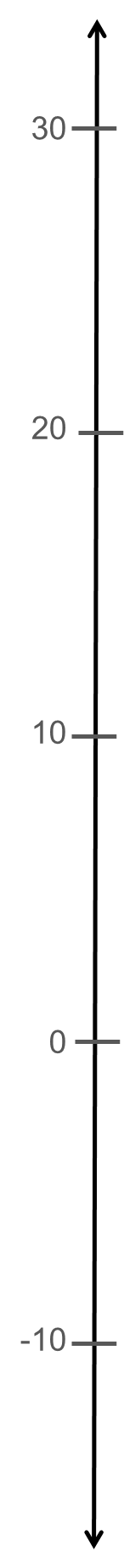 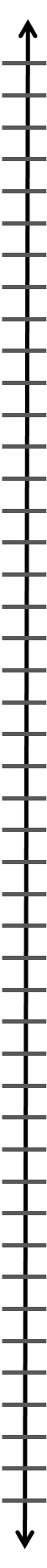 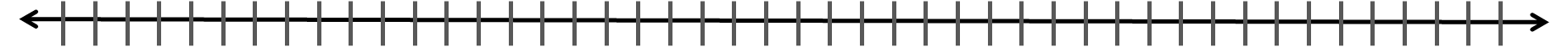 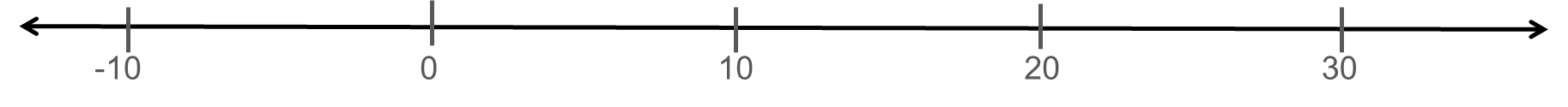 [Speaker Notes: This is a printable resources that may be used alongside Checkpoint 1: January temperatures. Multiple number lines have been offered; choose which are most suitable for students or see which number lines their students select.]
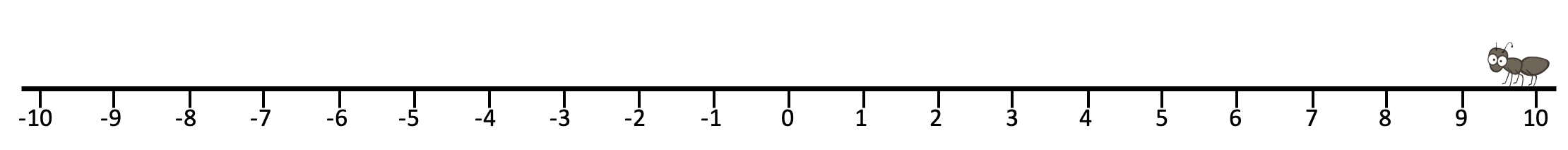 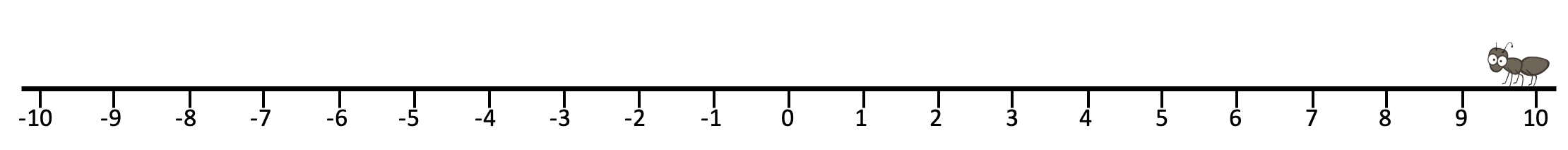 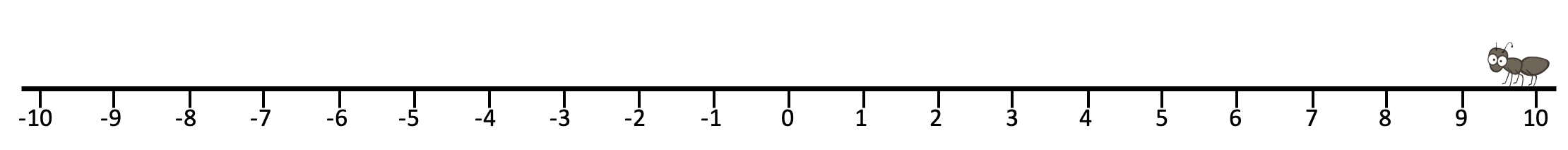 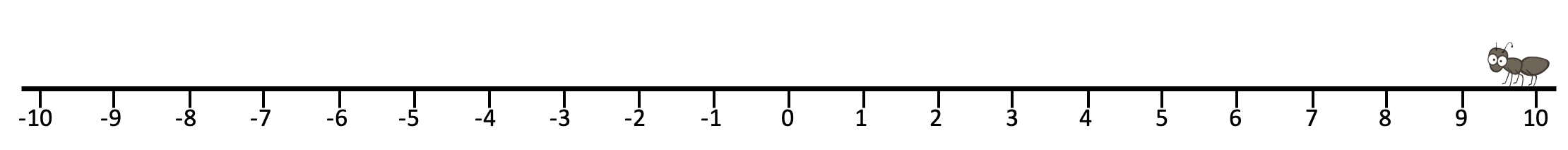 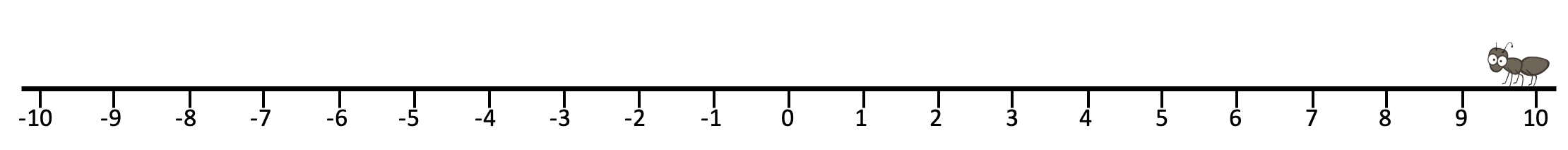 [Speaker Notes: These may be used alongside Checkpoint 3: Ant journeys]
Match each number line to a calculation
Match each pair from part a to a set of double-sided counters and calculation. How do you know they match?
5 - 3
-
+
-
5 + -3
-
+
+
3 - 5
-
-3
-2
-5
-2
0
2
0
0
2
5
3
0
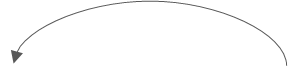 -
+
-5 + 3
+
-
3 + -5
+
+
+
-
-
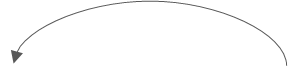 -3 + 5
[Speaker Notes: This is a printable version of Checkpoint 5: Representing negatives]
[Speaker Notes: This place-value grid might be used in conjunction with the digit cards provided on slides 117–27, for example to support Checkpoint 9.]
Printable 0–9 digit cards
You may wish to print slides 118–127 to create sets of 0–9 digit cards. 
Stack and clip the set of 10 pages and cut along the lines to produce eighteen sets.
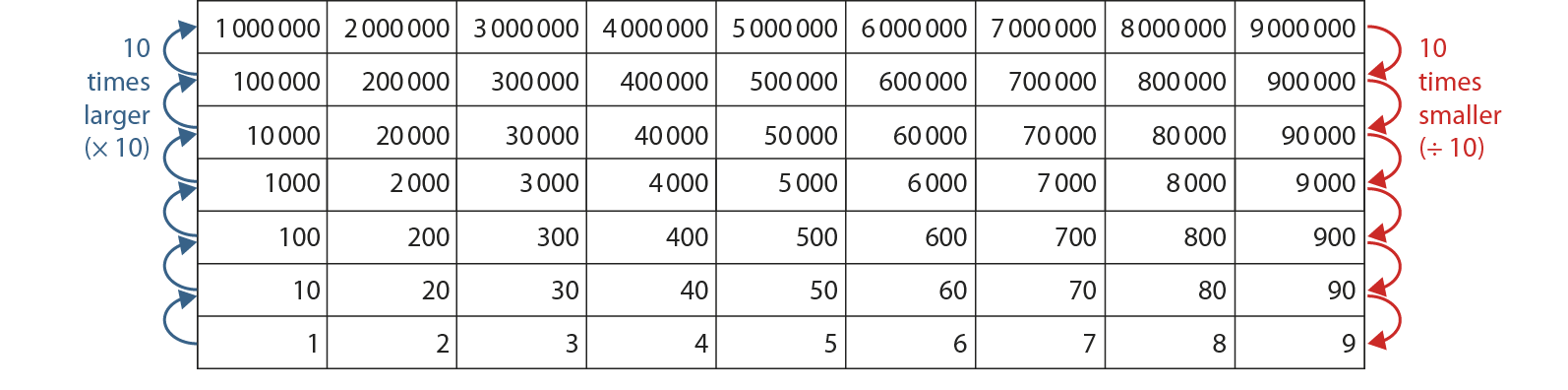 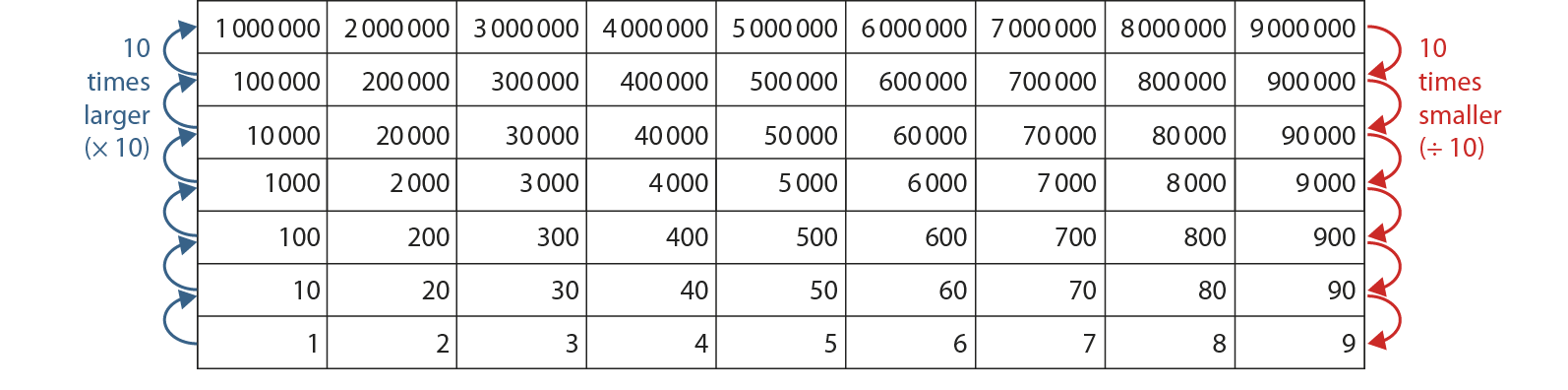 [Speaker Notes: These printable Gattegno charts may be useful to support Checkpoints 21 and 25.]